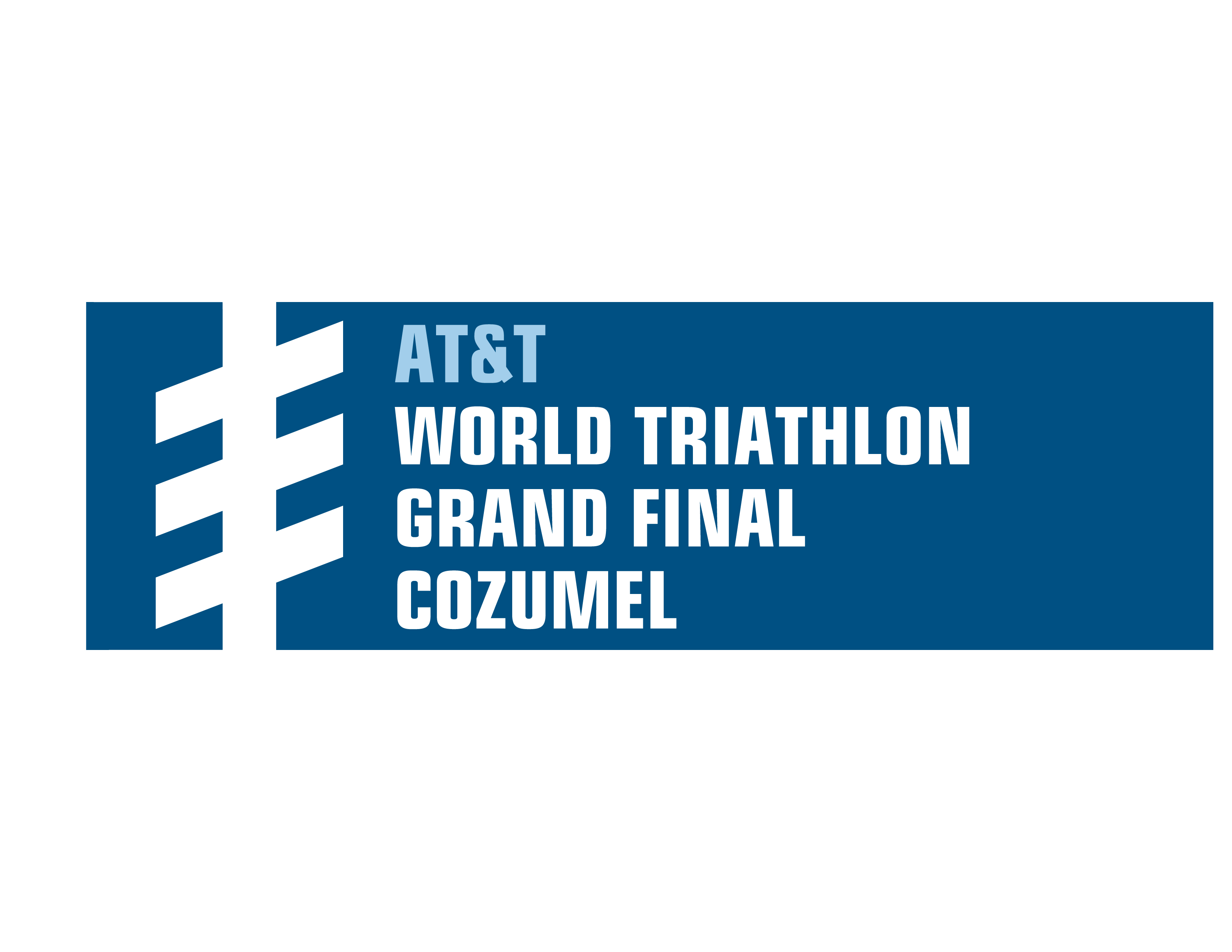 Elite/U23/Jr/Para Aquathlon Briefing
Wednesday, September 14
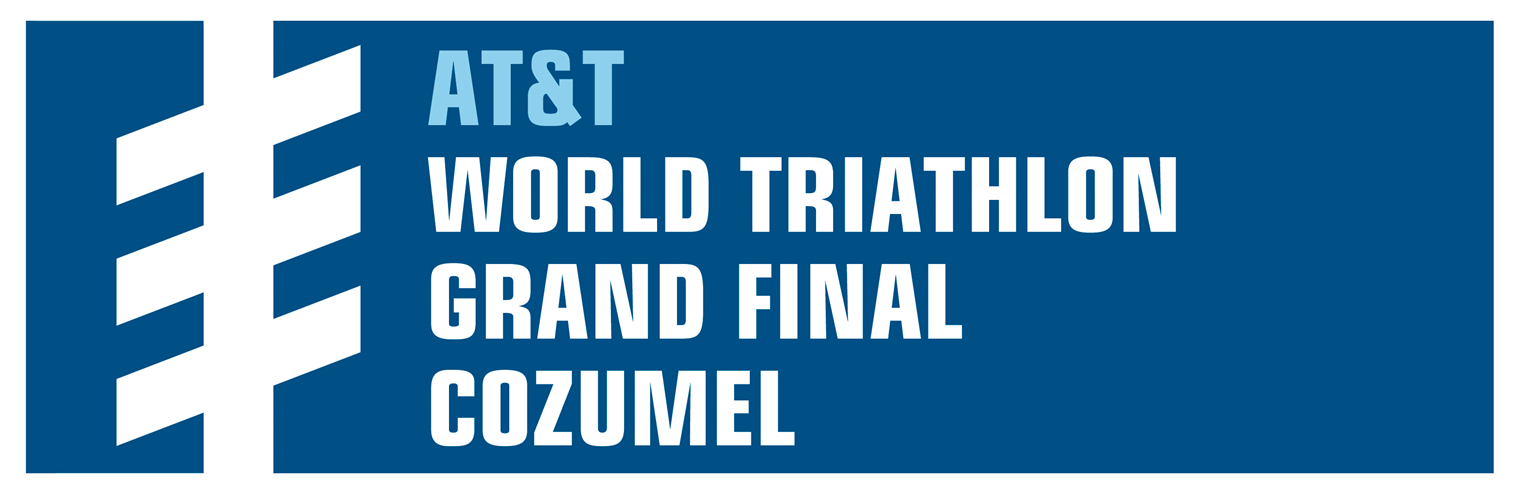 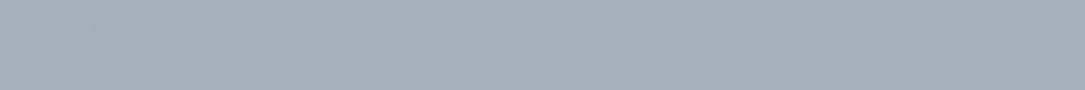 Agenda
Welcome and Introductions
Competition Jury
Schedules and Timetables
Check-in and Procedures
The course
Post-Race Procedures
Weather forecast
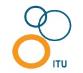 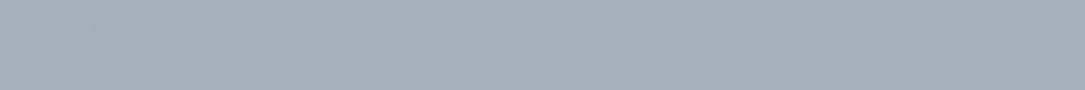 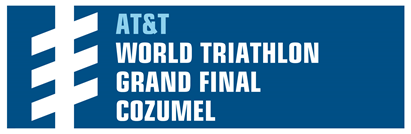 Welcome and Introductions
TD			Ulf Schuetze (CAN)

Assistant TDs			Enrique Quesada	(ESP)
			Ivette Bourette	(PAN)
			Scott Weinheimer	(USA)

Race Referees 			Leslie Buchanan 	(CAN)
			-Elite, U23, Junior Men, Relay
			Felix Molina		(MEX)	
			- Elite, U23, Junior Women, Aquathlon, AG

Medical delegate			Humberto Aguilar 	(MEX)

Local Organizing			Jorge Reyes and Mau Zavala (MEX)
Committee			(Race Director)
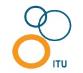 Competition jury – Elite/U23/Jr/Para  Aquathlon
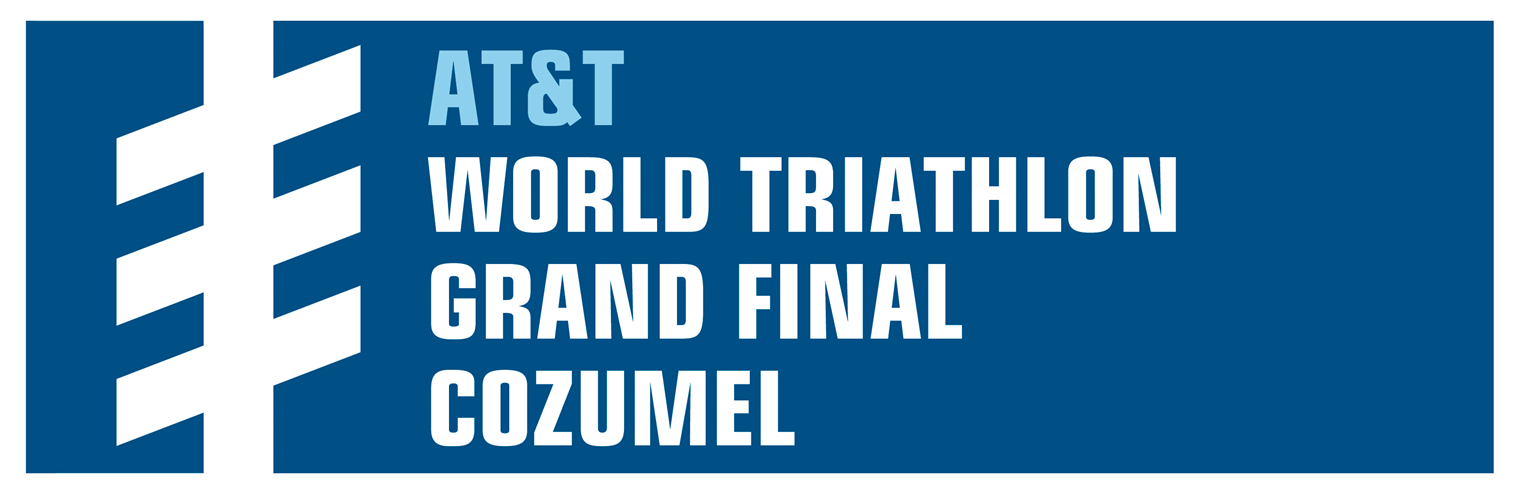 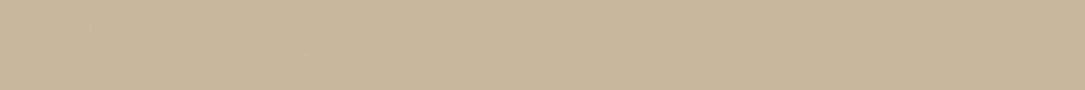 Scott Weinheimer (USA), a-TD (Chair)

Terry Sheldrake (NZL), ITU EB

Jaime Cadaval (MEX), Host NF
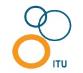 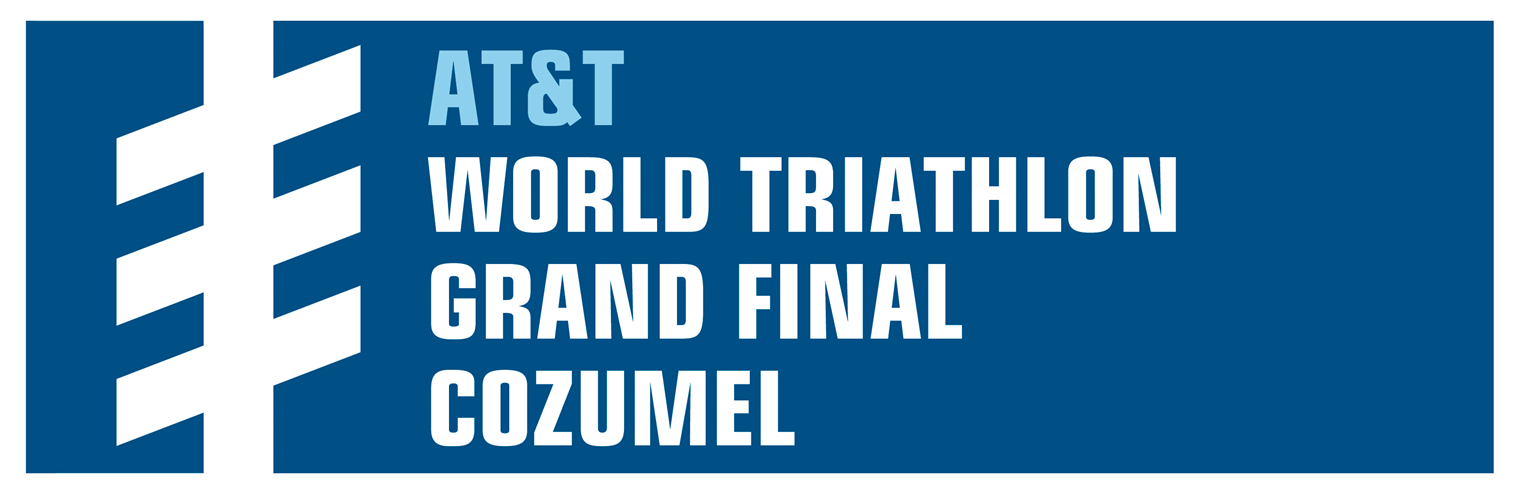 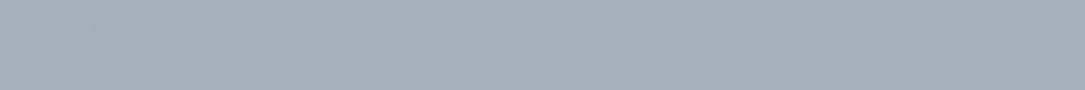 Schedule and Timelines
Tuesday, September 13 (Today) 

11:00 - 12:00  Elite/U23/Jr/Para Aquathlon Briefing	Cozumel & Resort Hotel
	
16:00 - 17:00  Aquathlon Swim Familiarization	Fonatur Triathlon Park
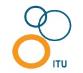 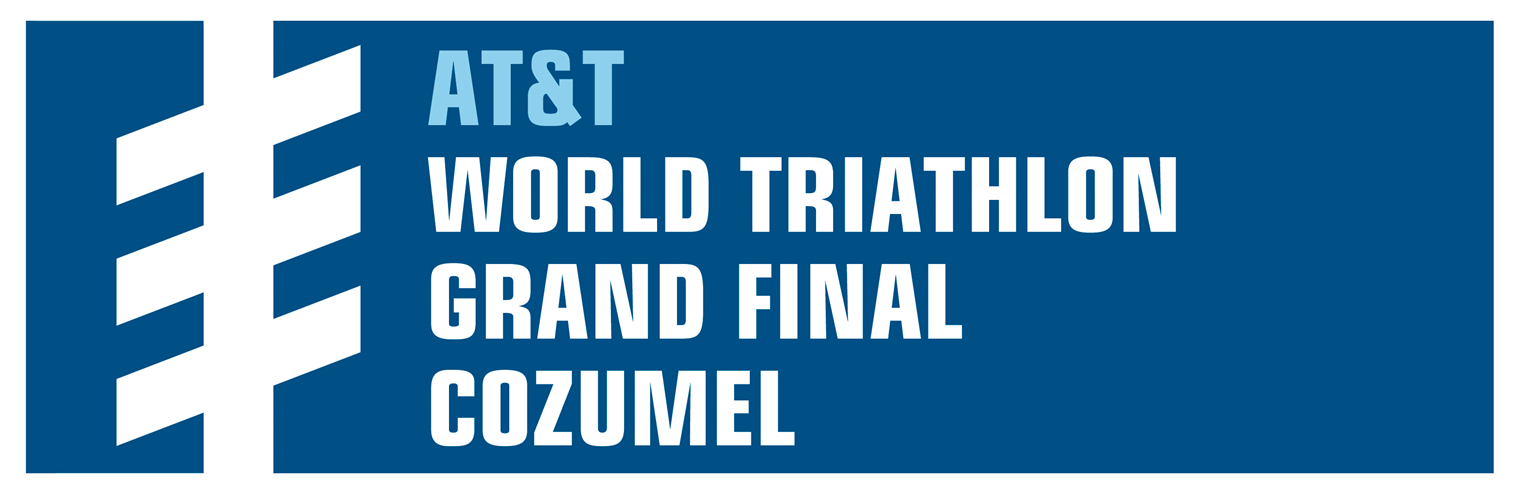 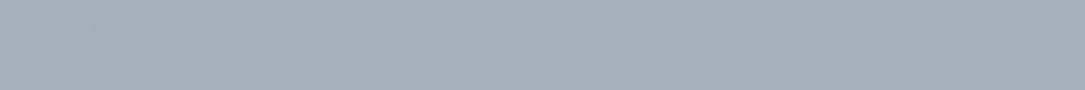 Schedule and Timelines
Wednesday, September 14 (Tomorrow) 

7:00 - 7:45	Elite/U23/Jr/Para Aquathlon 		Fonatur Triathlon Park
		Transition Check In 

8:00		Elite/U23/Jr Men Aquathlon 		Fonatur Triathlon Park
		World Championships

8:05		 Elite/U23/Jr Female Aquathlon 	Fonatur Triathlon Park
		 World Championships

8:20 		 Para PT5 Female Aquathlon 	Fonatur Triathlon Park
		 World Championships

8:45		Elite/U23/Jr Aquathlon 		Fonatur Triathlon Park
		World Championship Awards Ceremony
	
18:00 - 19:00	Opening Ceremony 			Benito Juarez Main Square

20:00 – 22:00	Pasta Party & Para Aquathlon 	Playa Mia Beach Club 
		Awards Ceremony
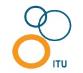 Elite/U23/Jr/Para Aquathlon Transition Check In
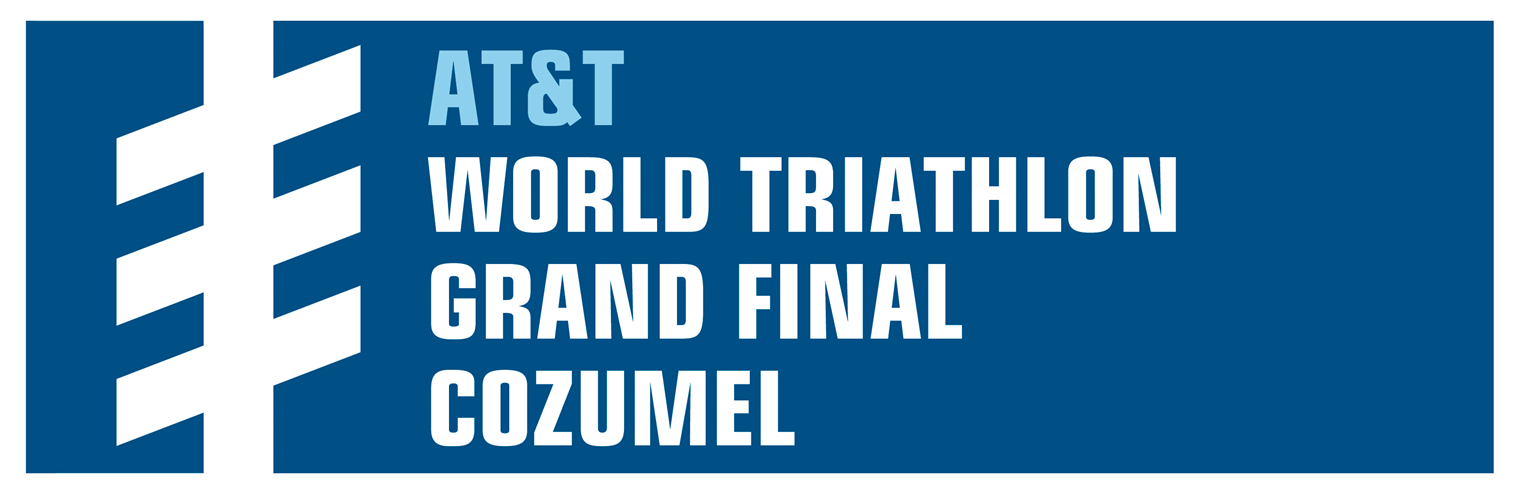 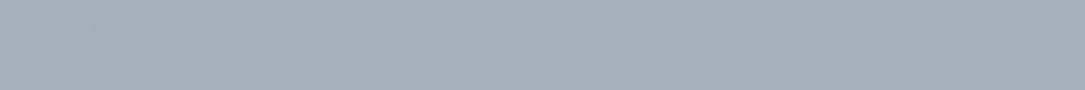 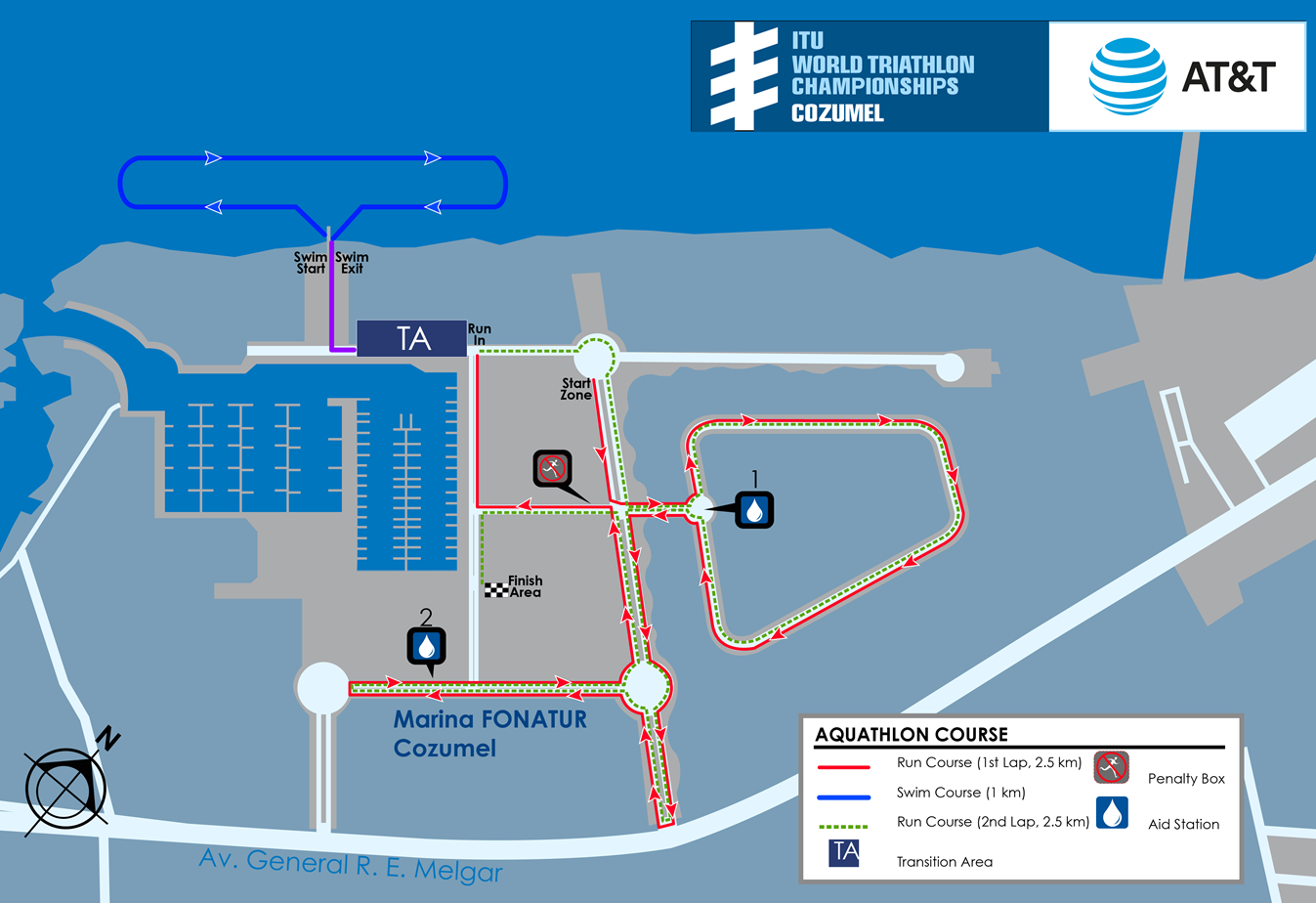 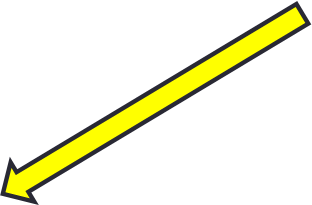 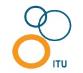 Elite/U23/Jr/Para Aquathlon Transition Check In
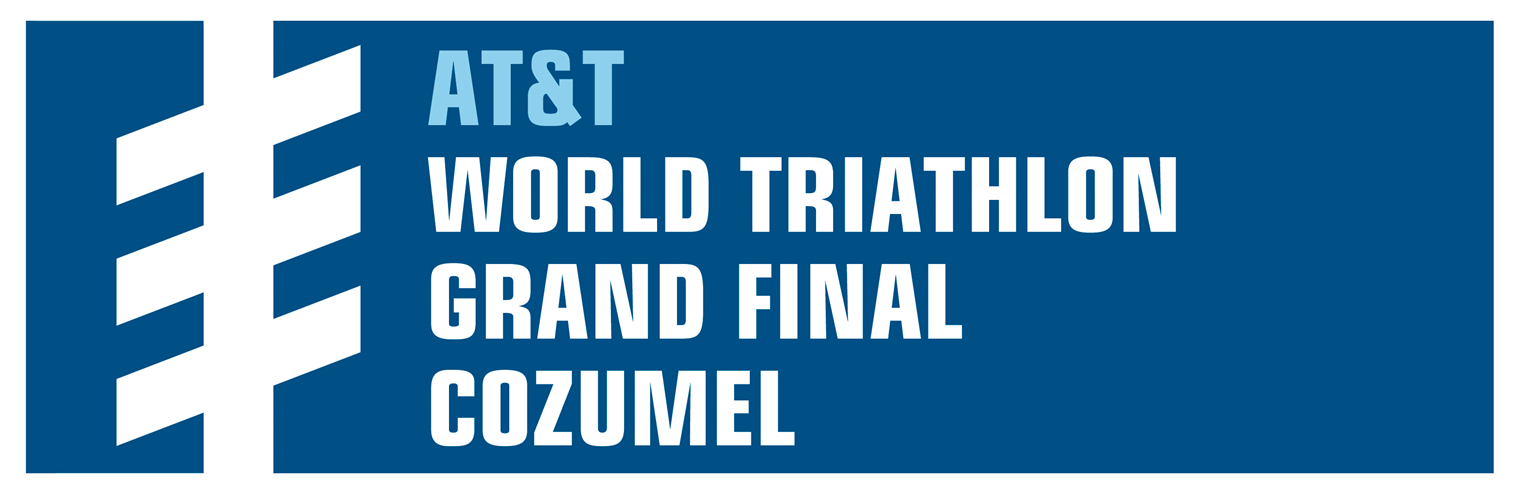 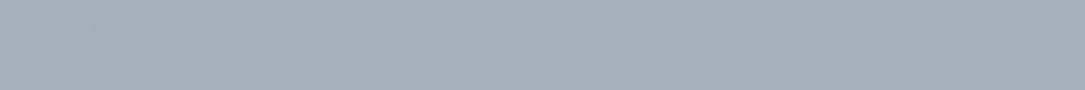 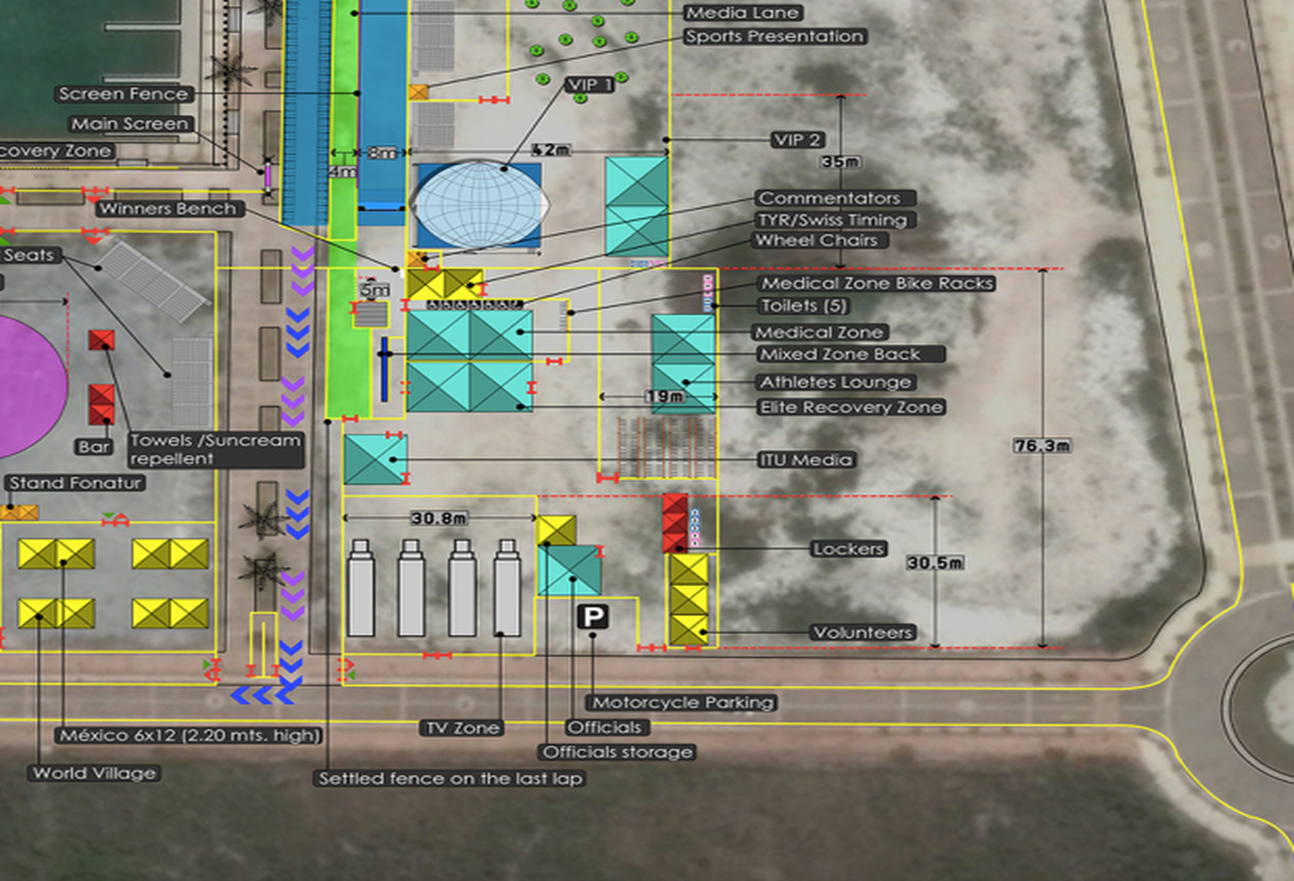 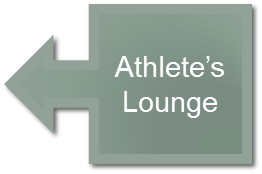 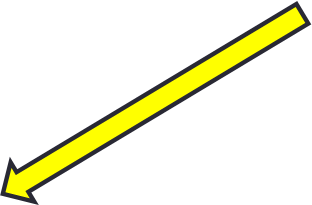 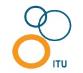 Aquathlon AG Transition 
Check In
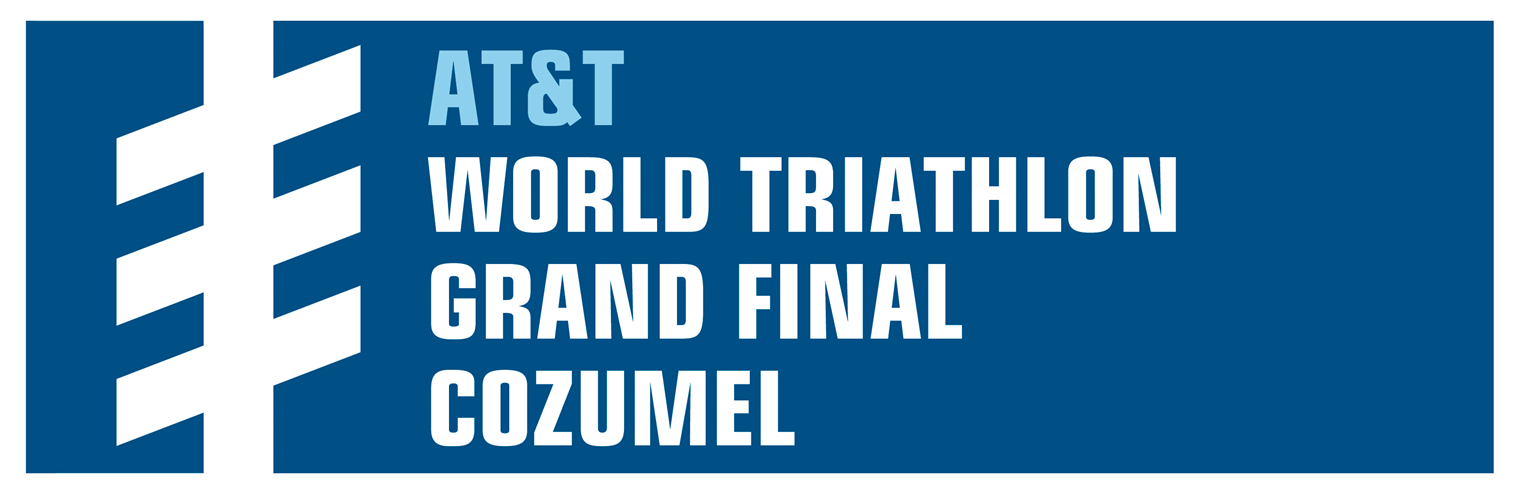 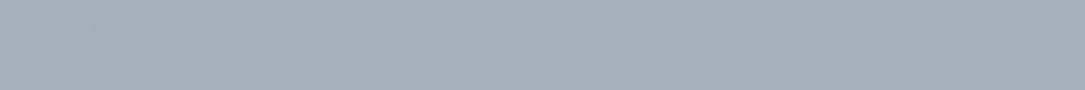 You will need to park after the Park Royal Shopping Center and walk or take the free shuttle into the venue.

Transition Area
Uniform check (name, country, logos, ITU logo, zippers)

Timing chip check (1 for the ankle)

Swim cap check
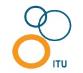 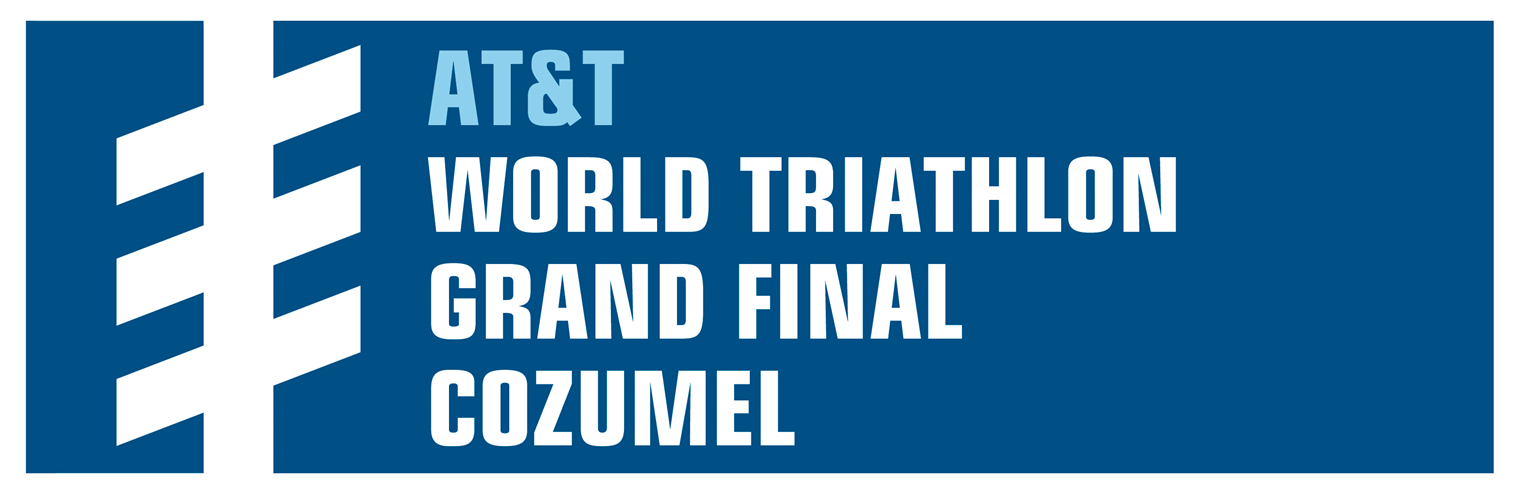 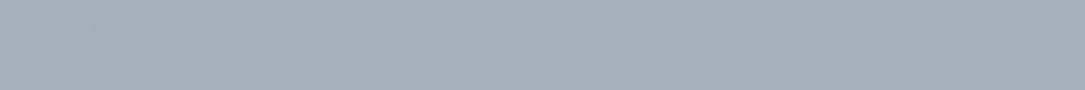 The Course
Run
1 lap of 2.5 km

Swim
1 lap of 1.0 km

Run
1 lap of 2.5 km
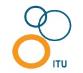 Aquathlon Course Map Overveiw
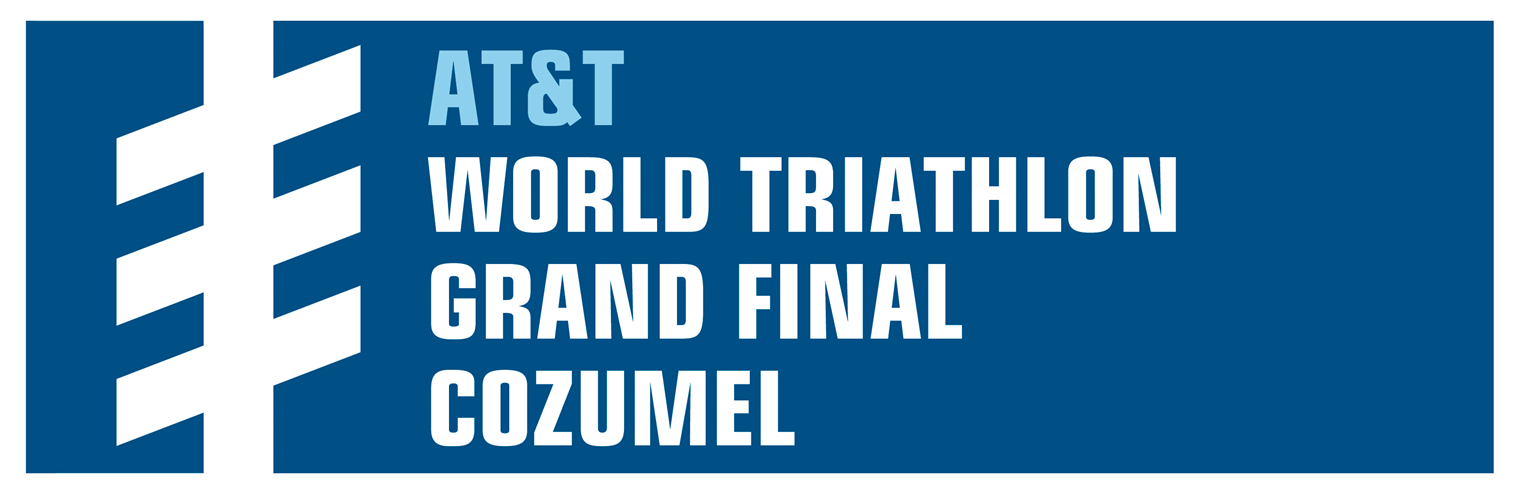 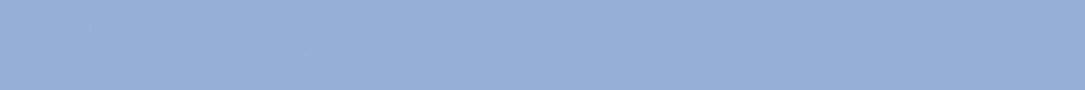 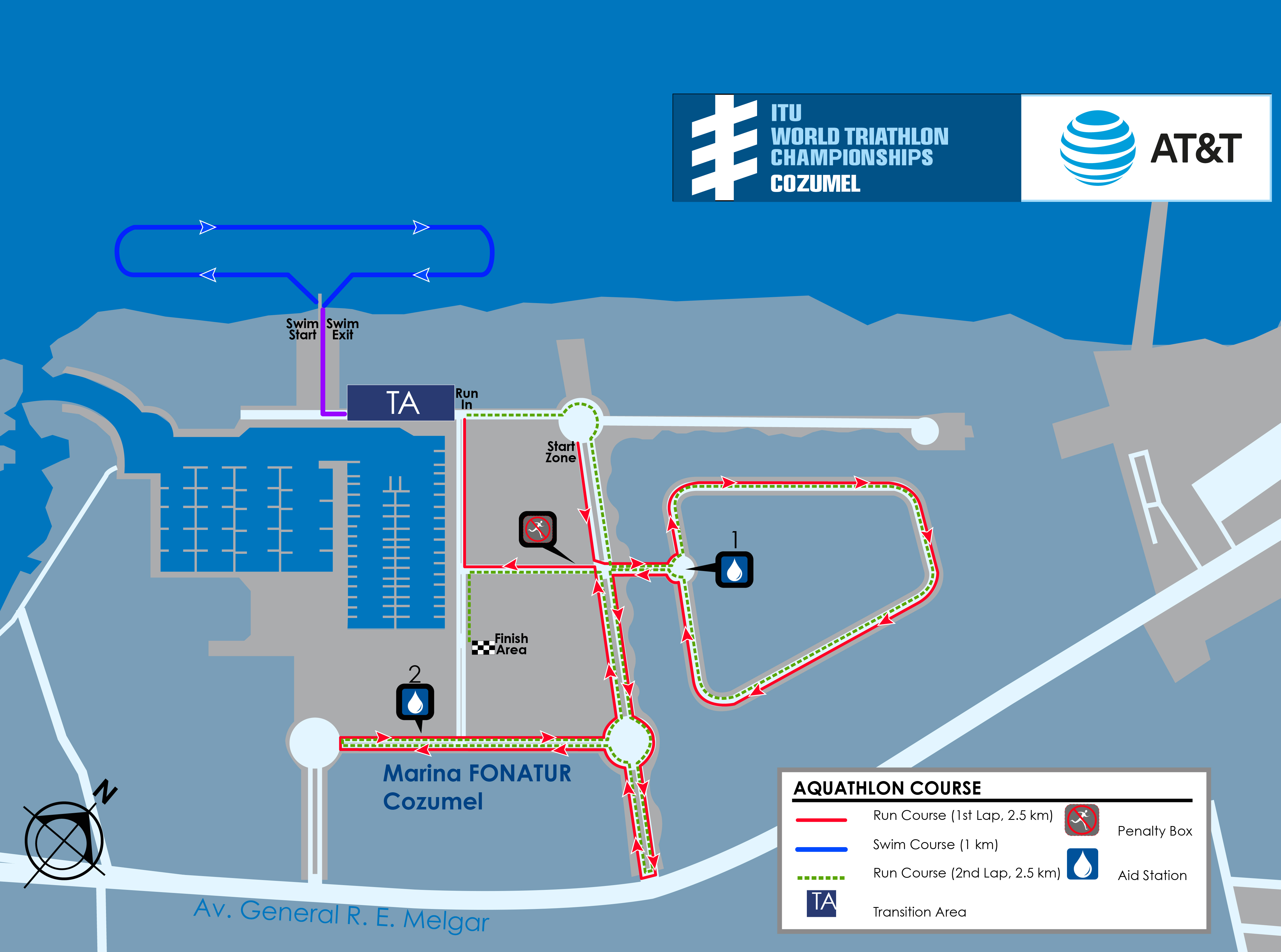 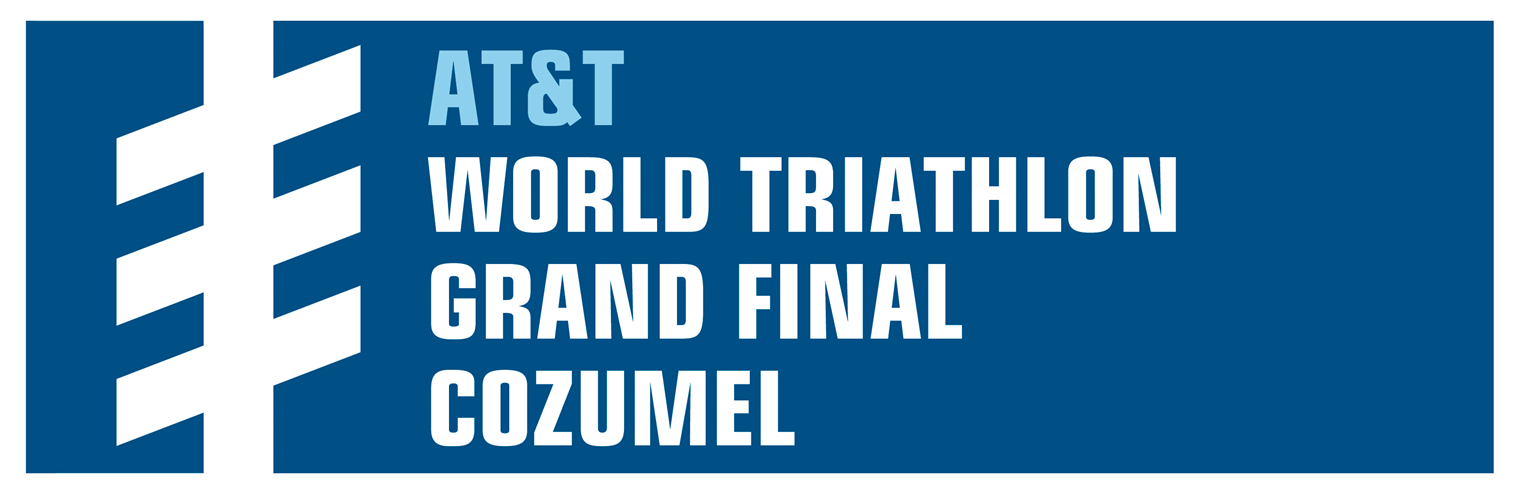 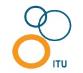 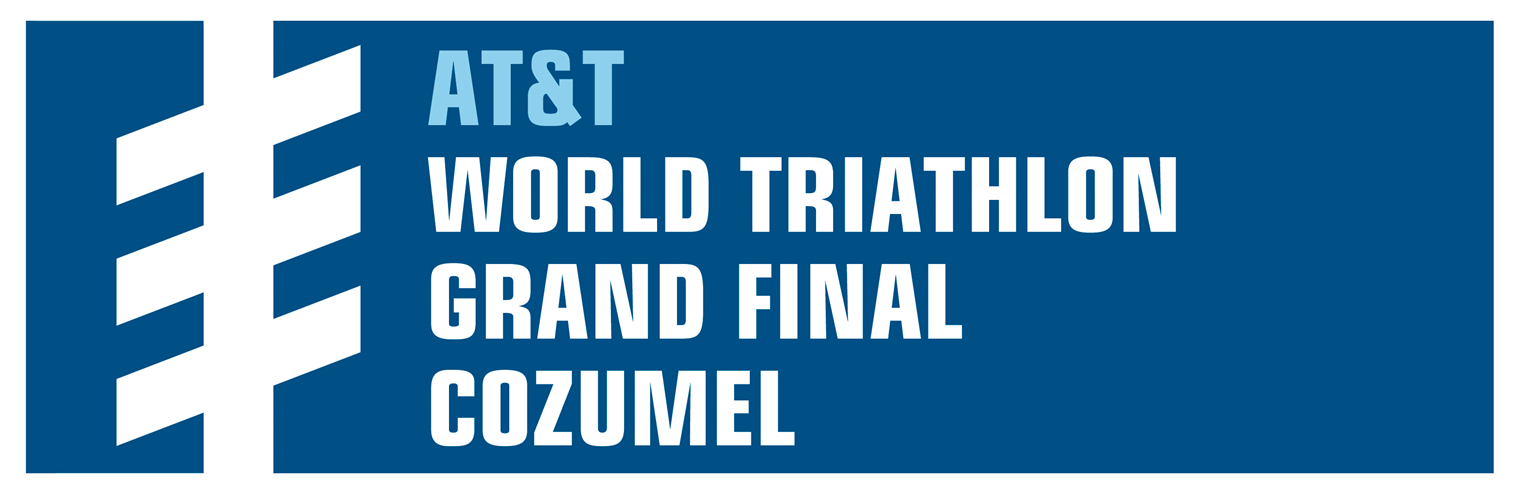 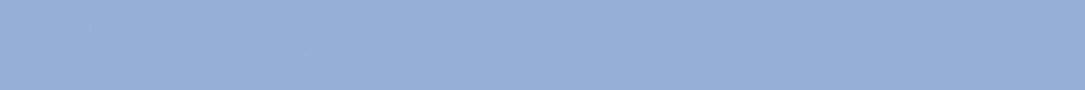 Pre-Start Procedure
Move into pre-start zones
Approx 20 minutes before start – move into pre-start zone located outside of Transition on the road.

Listen for announcements.

Ensure timing chip on left ankle. 

Do not take non-essential equipment into start area including water bottles or clothing.

Athletes names will be announced and will move on to the start line.
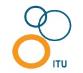 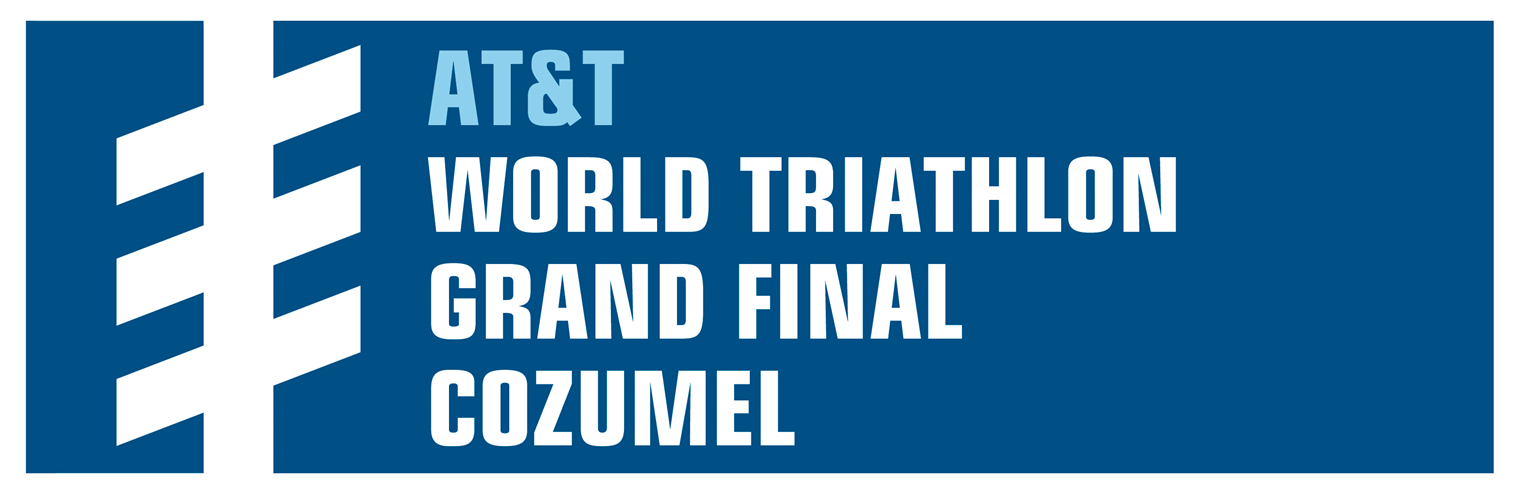 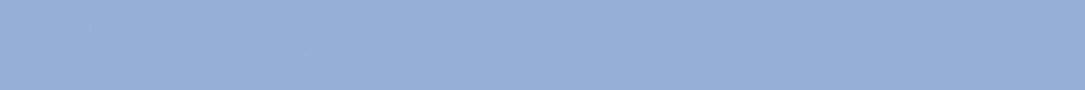 Start Procedure
Athletes in position
The start can be given any time after the Race Referee announces ”On your mark”
Air horn blast .
The race starts.
	Athletes not moving forward at the start will receive a time penalty of 10 seconds in TA1.
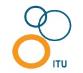 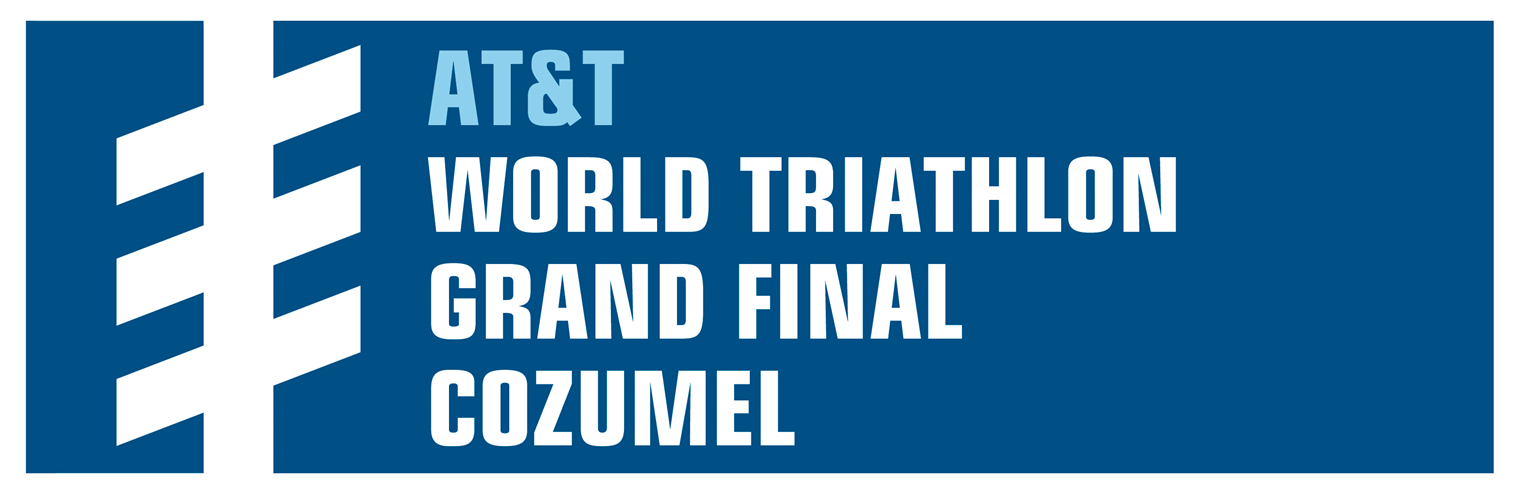 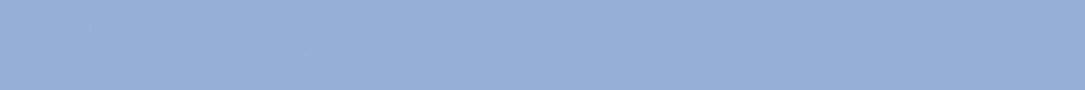 False Start Procedure
False start Example
Several horn blasts
Everyone goes back to her/his spot

Valid start but with early starters
If someone starts before the horn and everyone else starts with the horn, the false starter will receive a time penalty of 10 seconds at the penalty box on the first run. (During the time penalty athlete can not touch any equipment!)
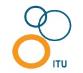 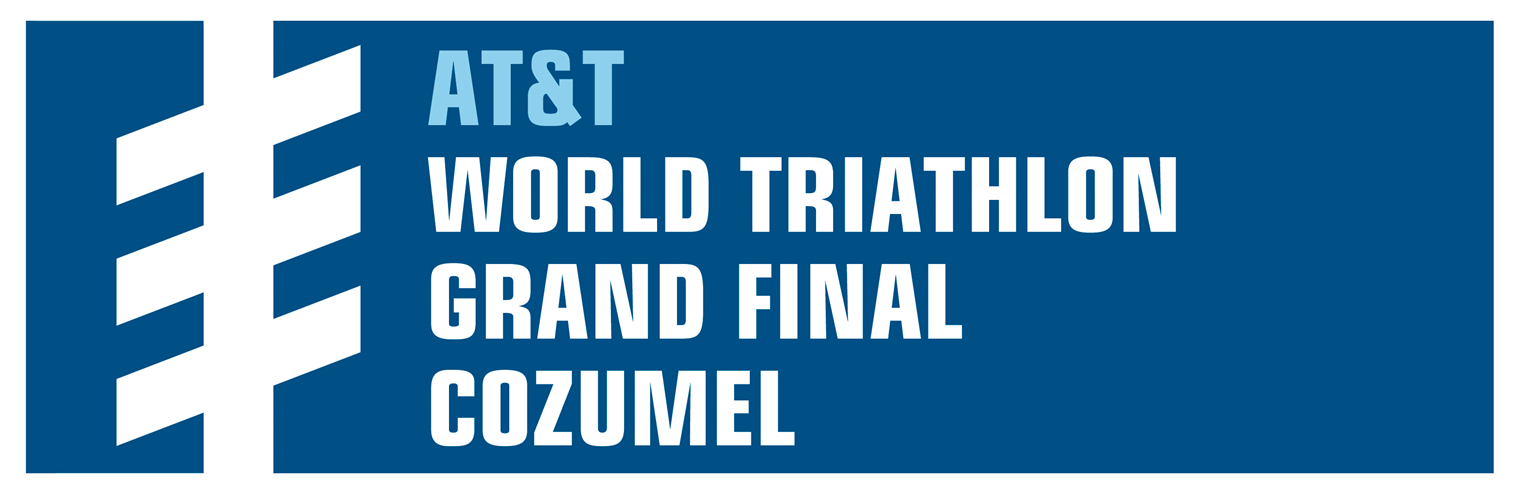 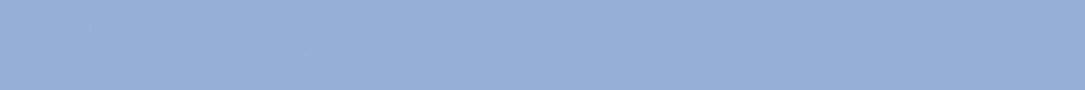 Run 1 Course Map
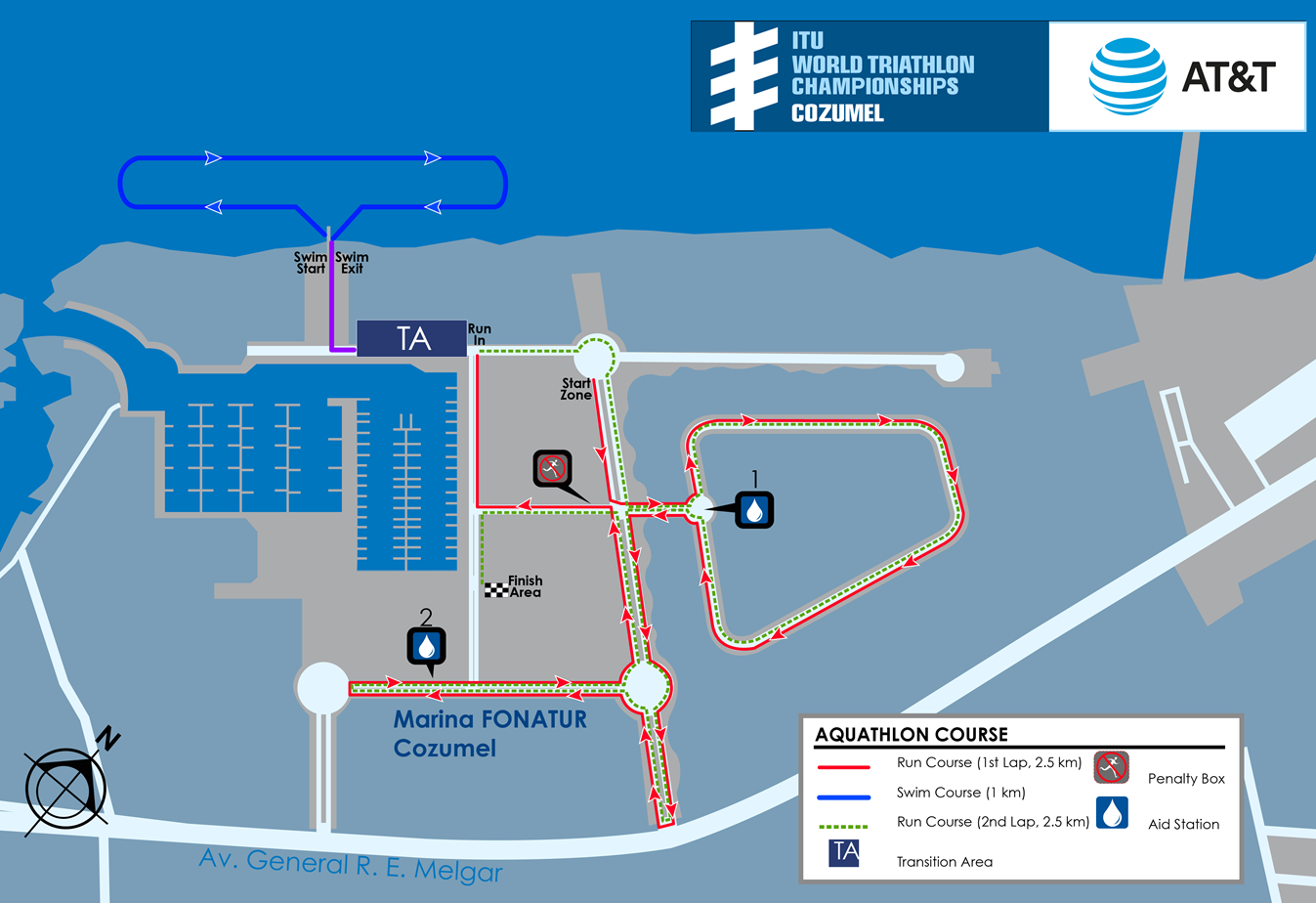 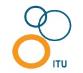 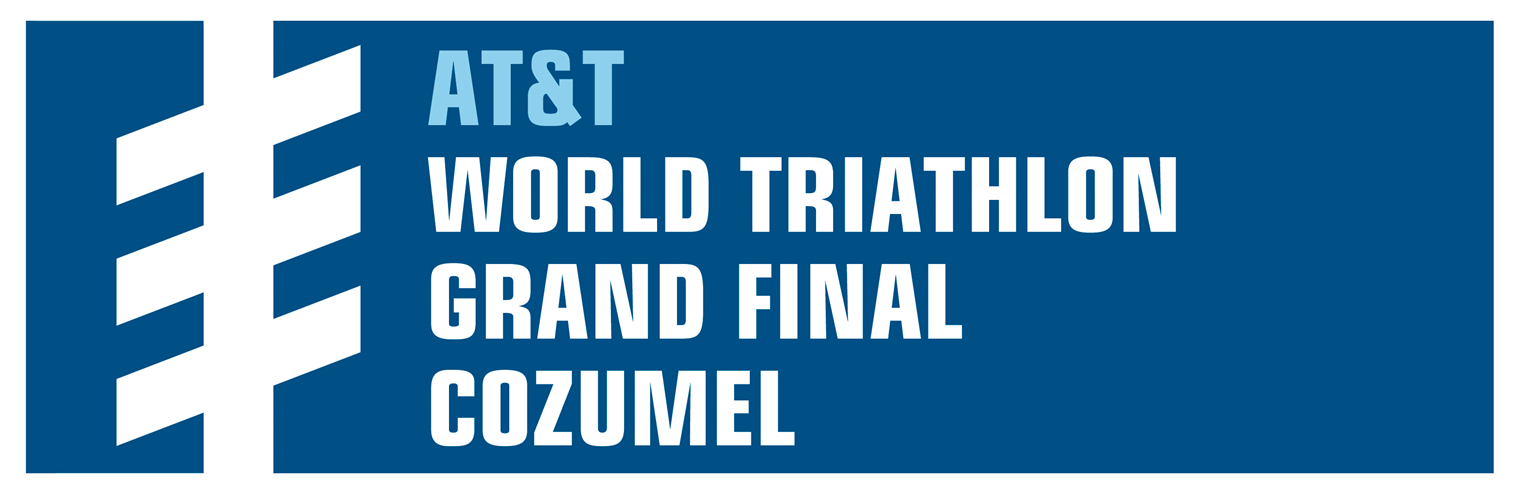 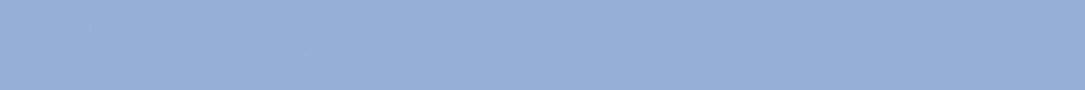 Run Course
1 lap (total distance of 2.5 km)
Aid stations: 
2 per lap For locations see the map
Water
Discard plastic bottles and litter in the Littering Zone (located directly after the Aid Stations)
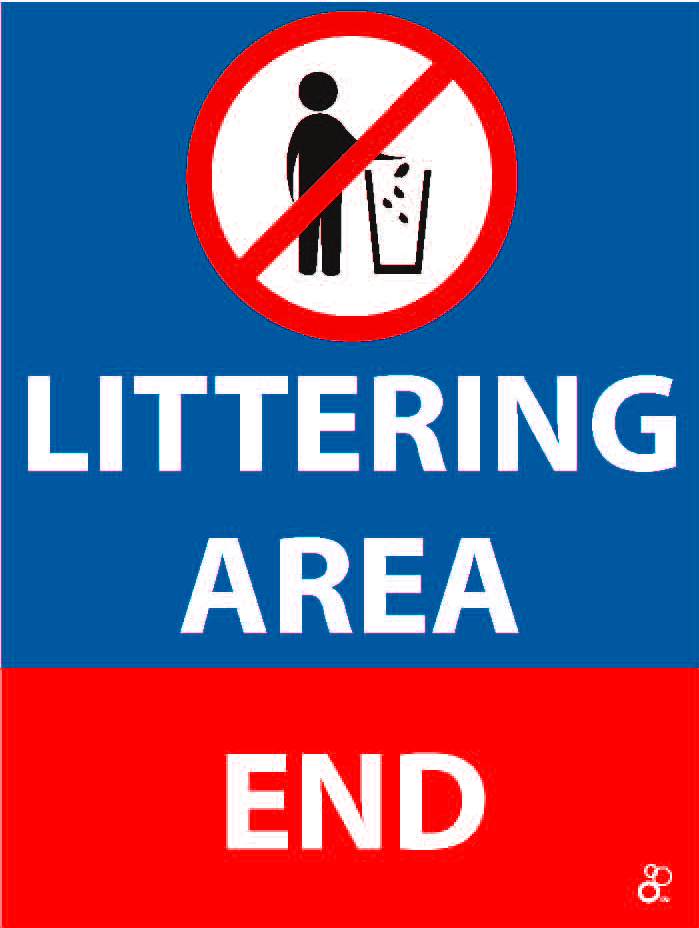 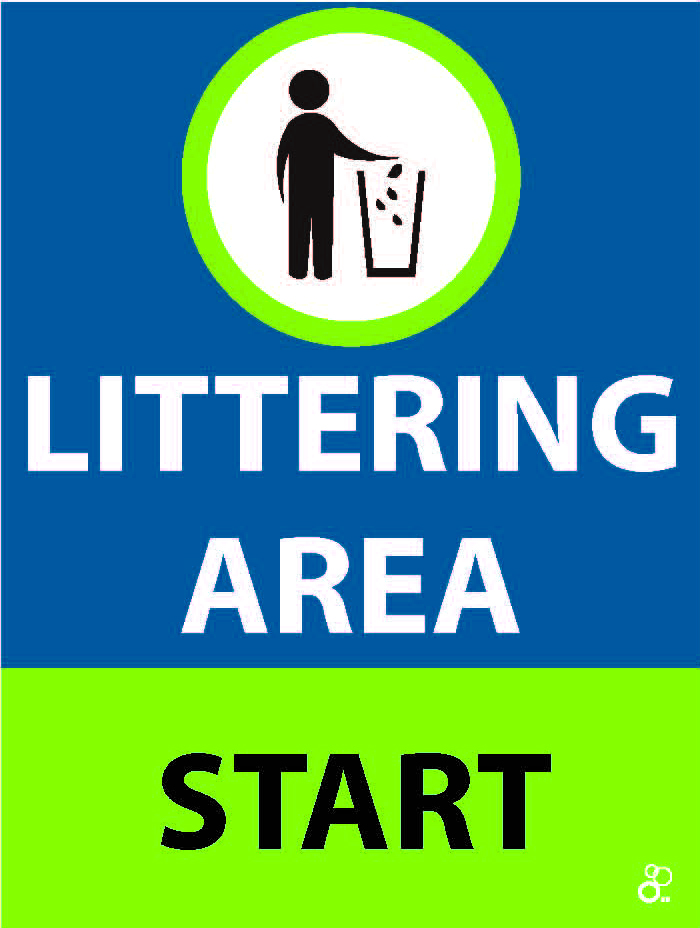 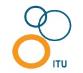 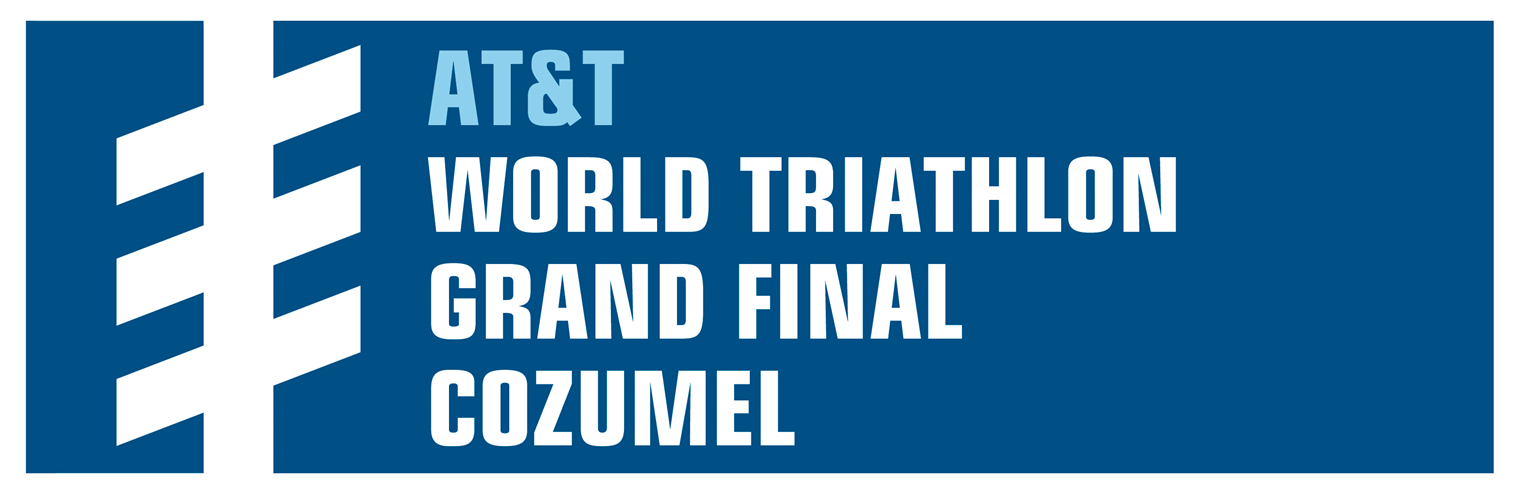 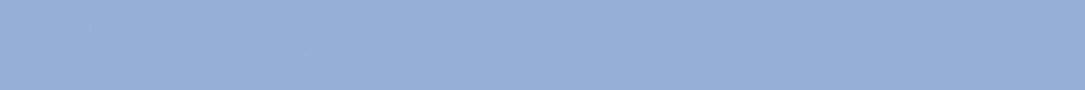 Run Penalty Box
The penalty box is for infringements in: TA1, TA2 and littering 
	e..x.: discharge or store your equipment outside your designated area, etc.
	(Transition will be videotaped for infringements)
Location: before last turn leading to finish/transition 
Information: White board to show race numbers
			    (Athletes need to read the board)
Procedure: 10 seconds time penalty served on the Run.
If you don’t stop it will result in DSQ
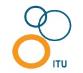 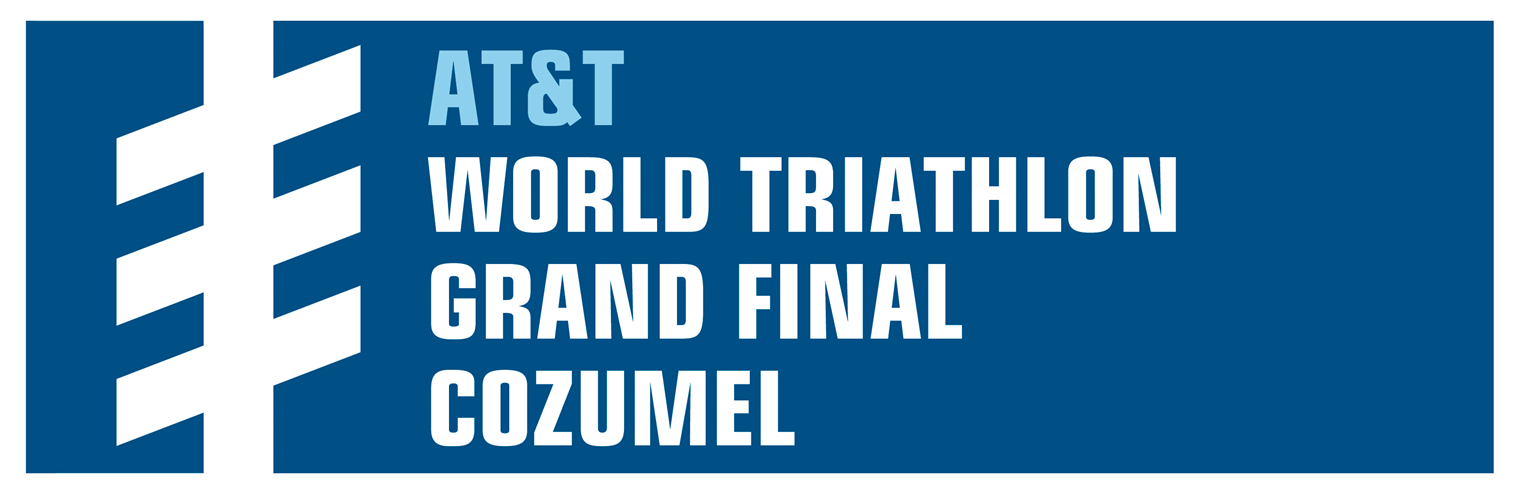 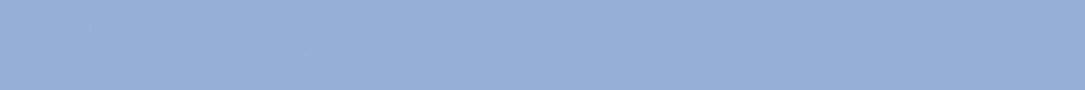 Transition Area
All used equipment into your box
Not doing so  10 second time penalty
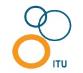 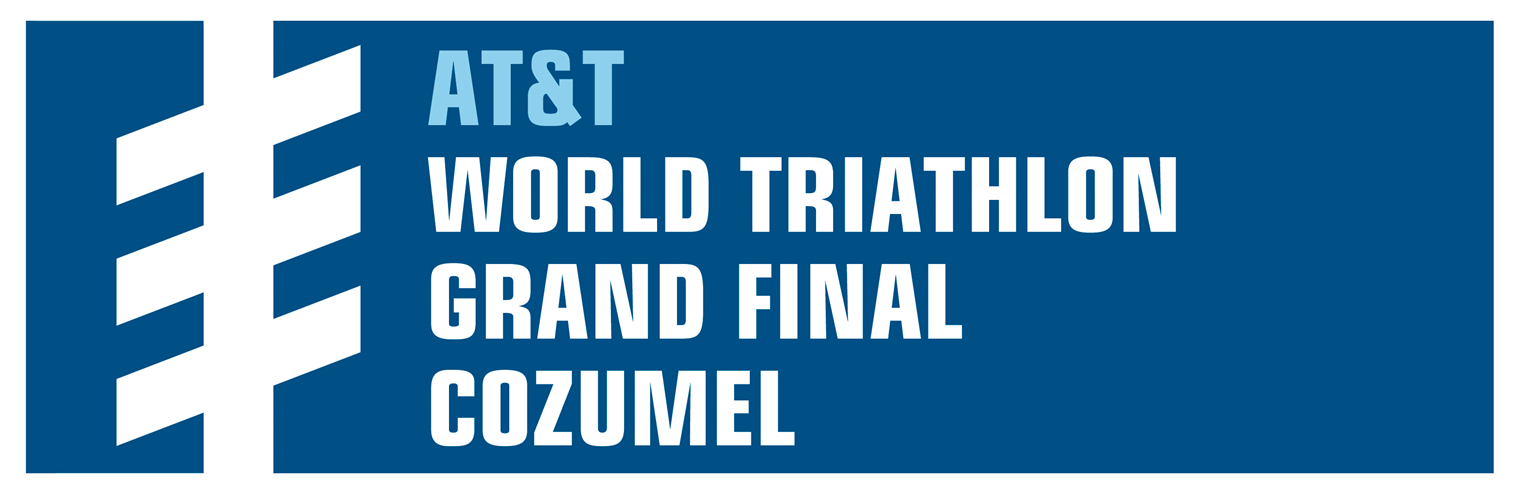 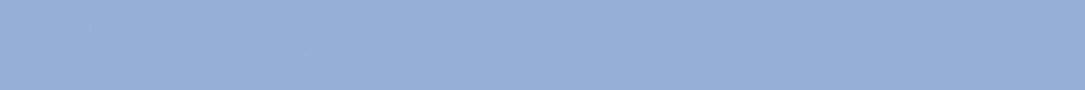 1.0 km Swim Course Map
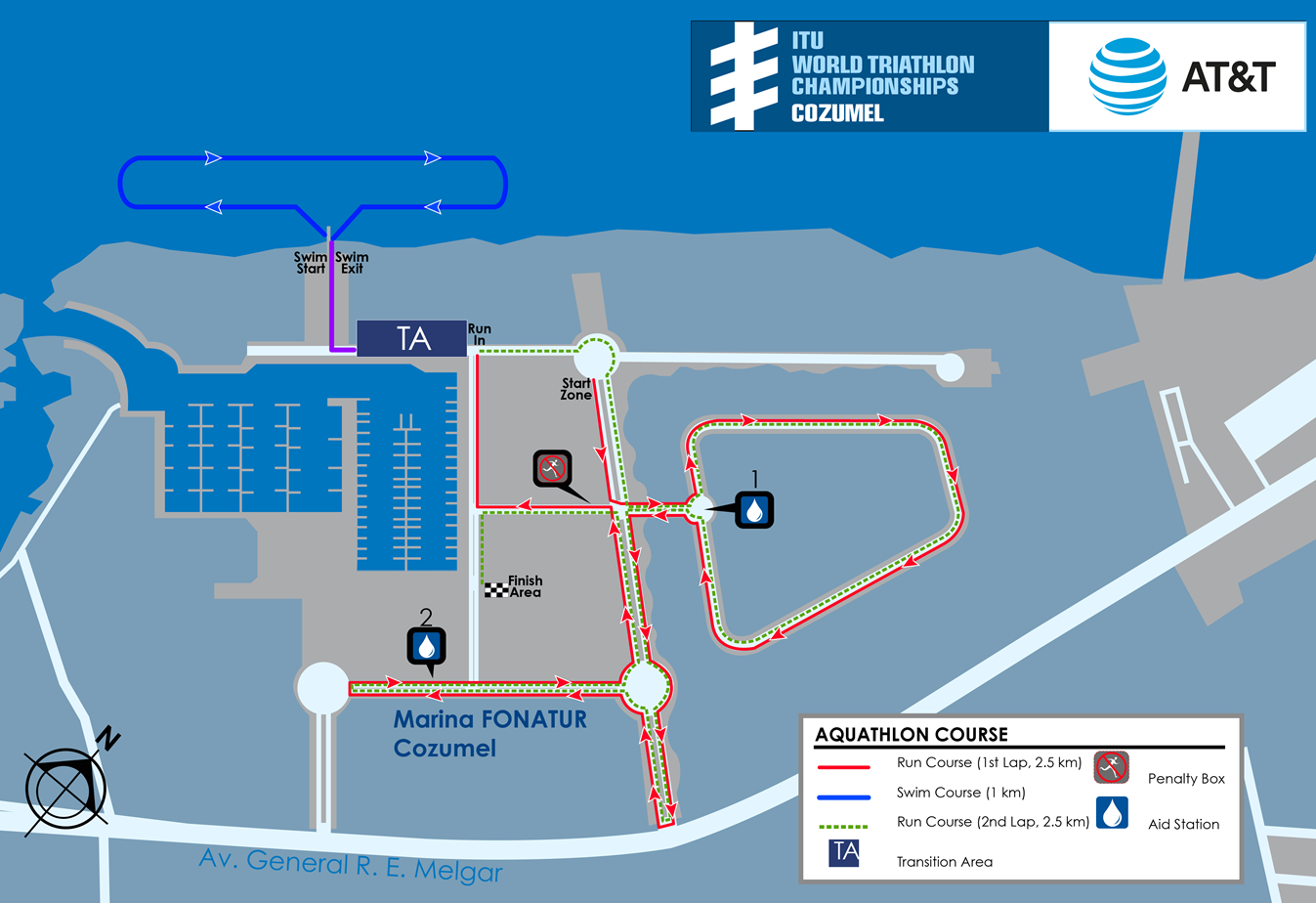 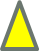 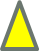 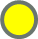 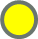 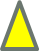 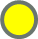 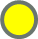 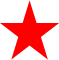 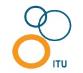 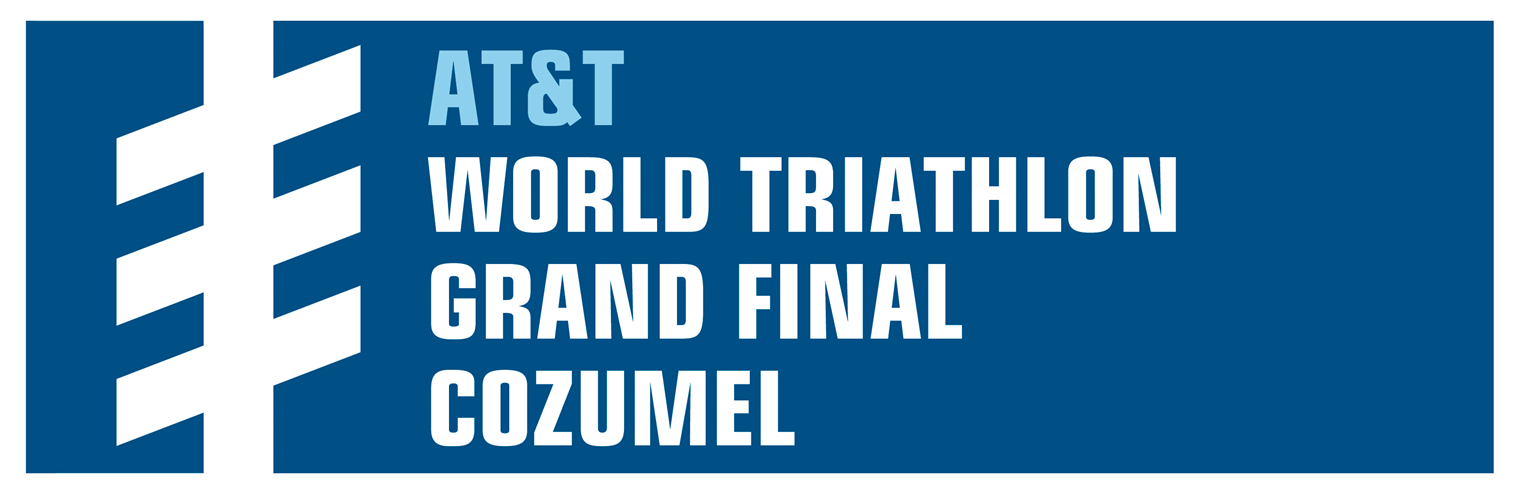 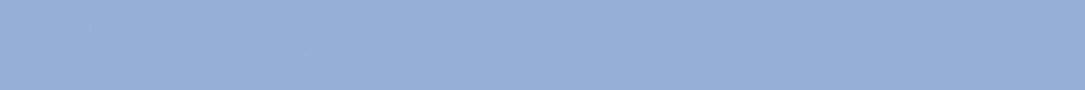 Swim Course
Yesterday		- Water temperature: 	26.6 °C
				- Air temperature: 	 29 °C	
distance to the first turn buoy 200 m
1 laps (total distance of 1.0 km) – clockwise
Pass first 6 turn buoys on your Right shoulder
Past last turn buoy on your left shoulder
Turn Bouys will be Yellow, sighting buoys will be Orange. 
Swim behavior will be closely monitored, inc. video.
Place cap, and goggles into your transition area.
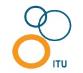 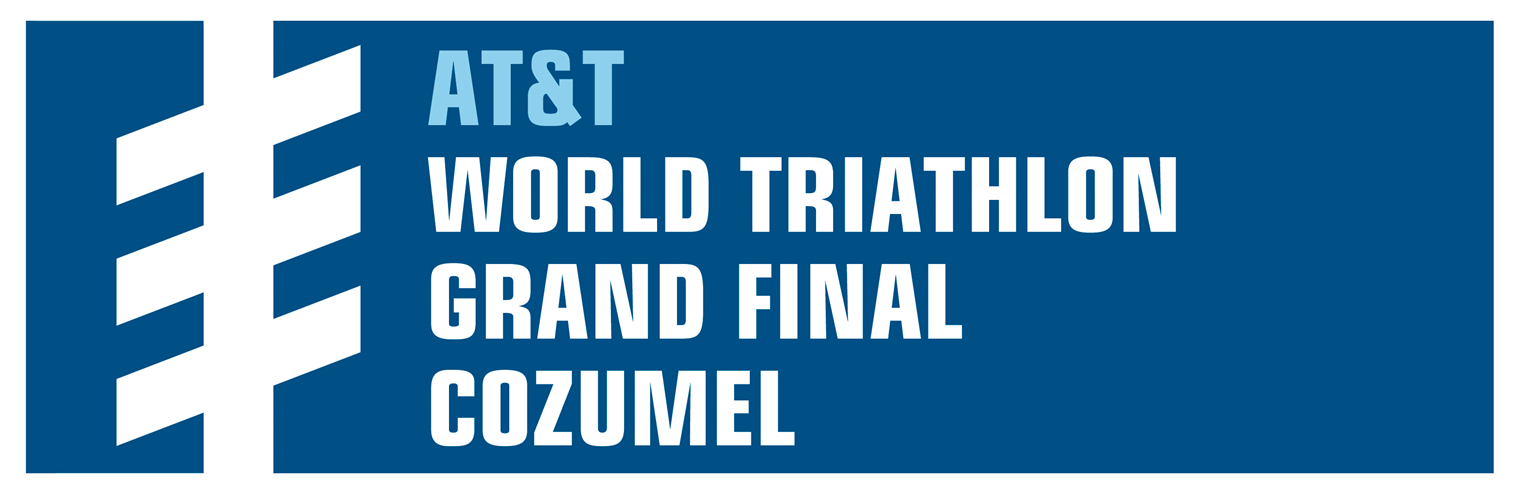 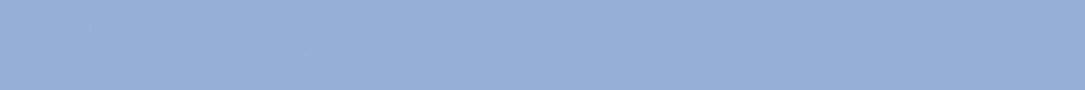 Run 2 Course Map
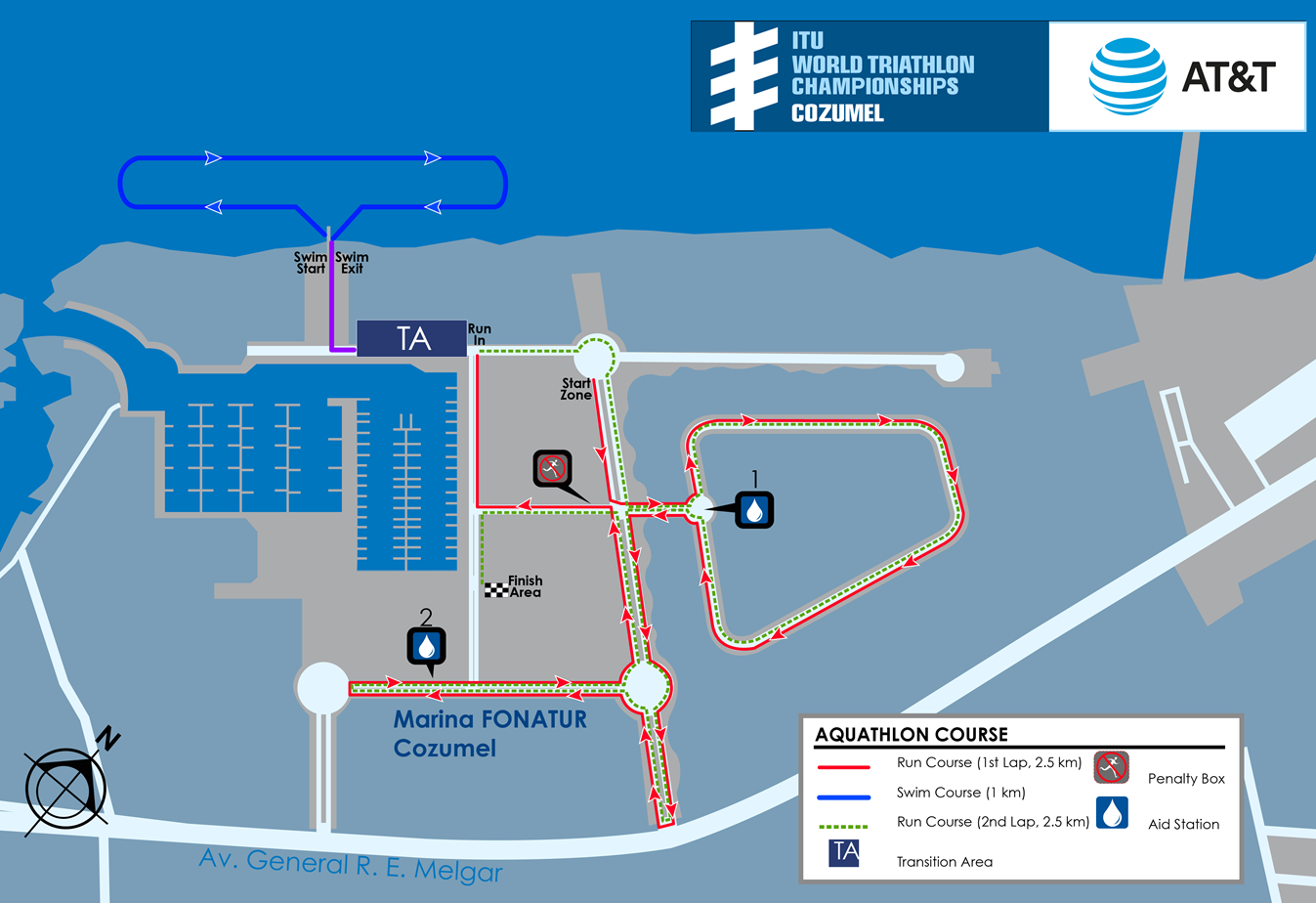 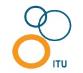 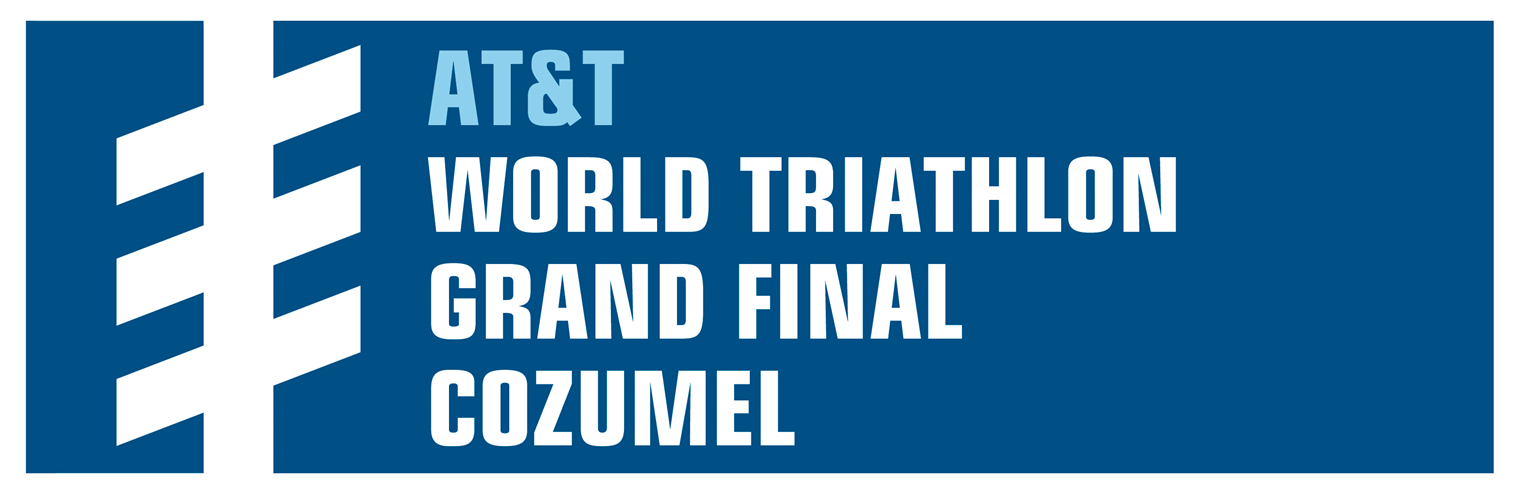 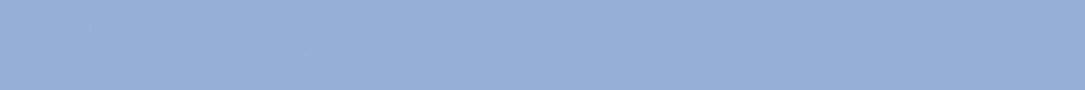 Run Course
1 lap (total distance of 2.5 km)
Aid stations: 
2 per lap
For locations see the map
Sealed water
Discard plastic bottles and litter in the Littering Zone (located directly after the Aid Stations)

Photo-finish
Congestion in finish area:
Go to mixed zone / recovery area
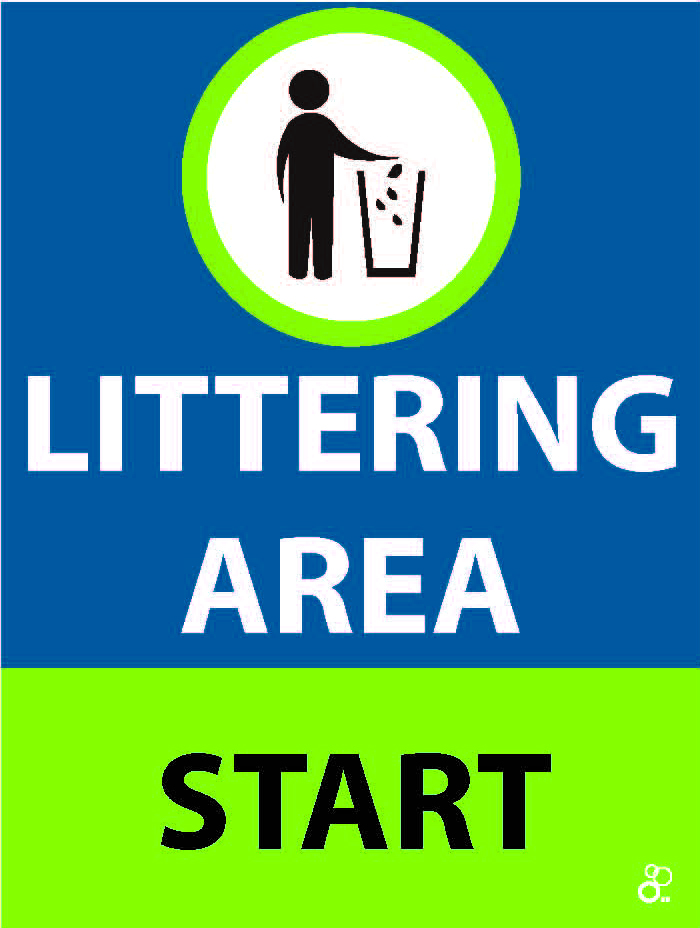 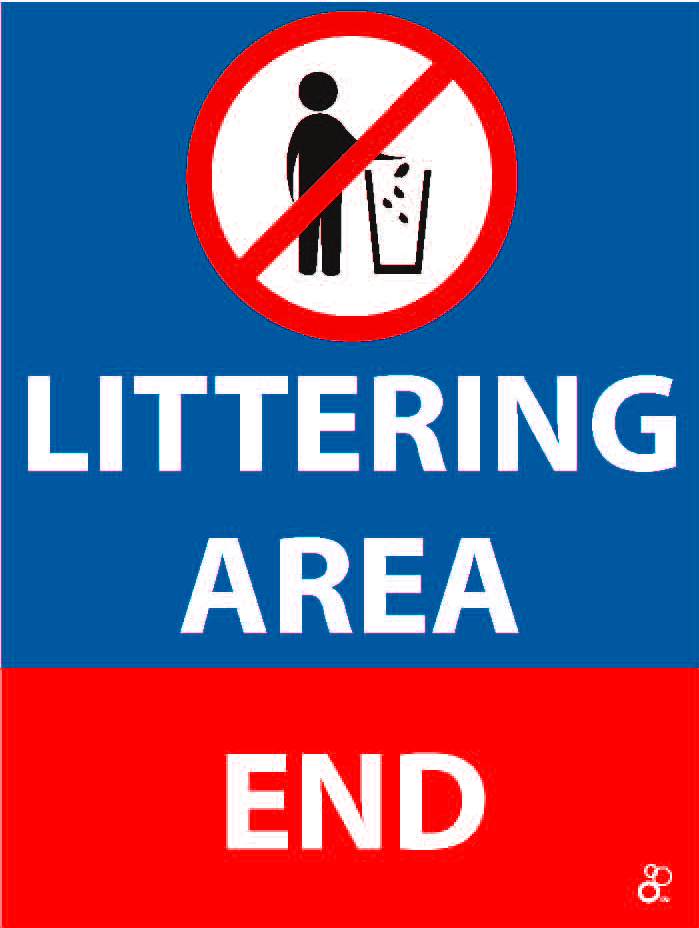 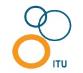 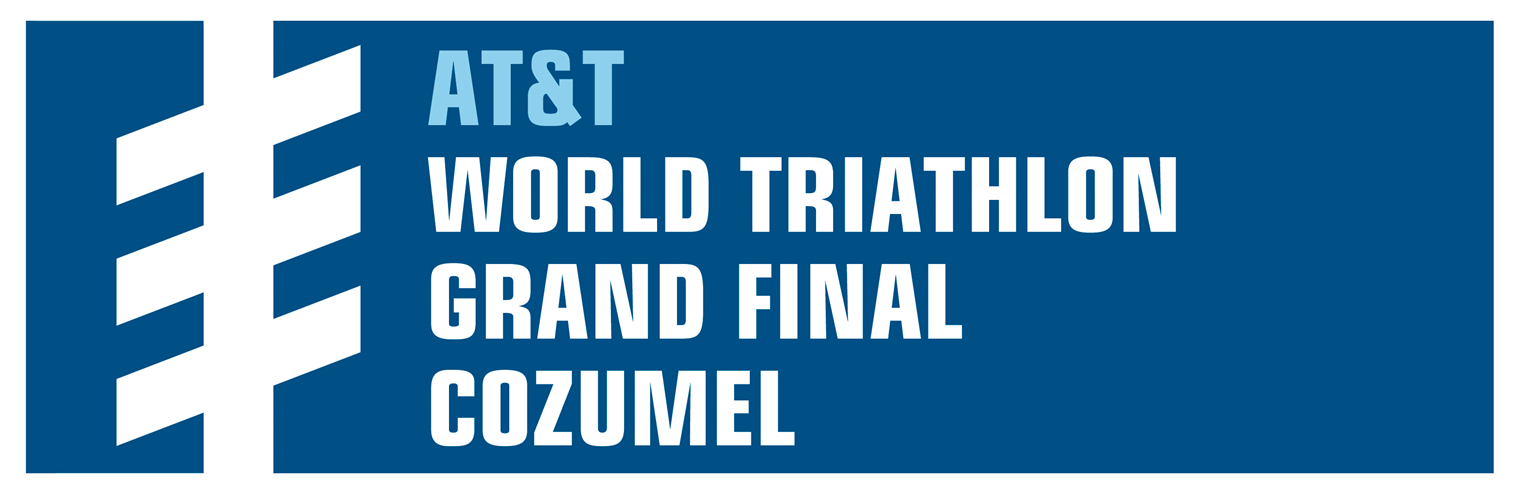 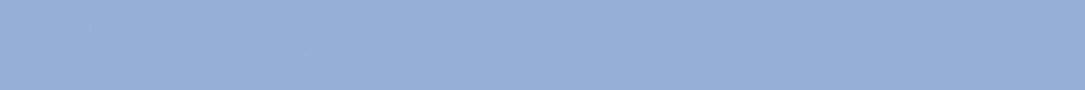 Run Penalty Box
The penalty box is for infringements in: TA1, TA2 and littering 
	e..x.: discharge or store your equipment outside your designated area, etc.
	(Transition will be videotaped for infringements)
Location: before last turn leading to finish/transition 
Information: White board to show race numbers
			    (Athletes need to read the board)
Procedure: 10 seconds time penalty served on the Run.
If you don’t stop it will result in DSQ
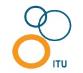 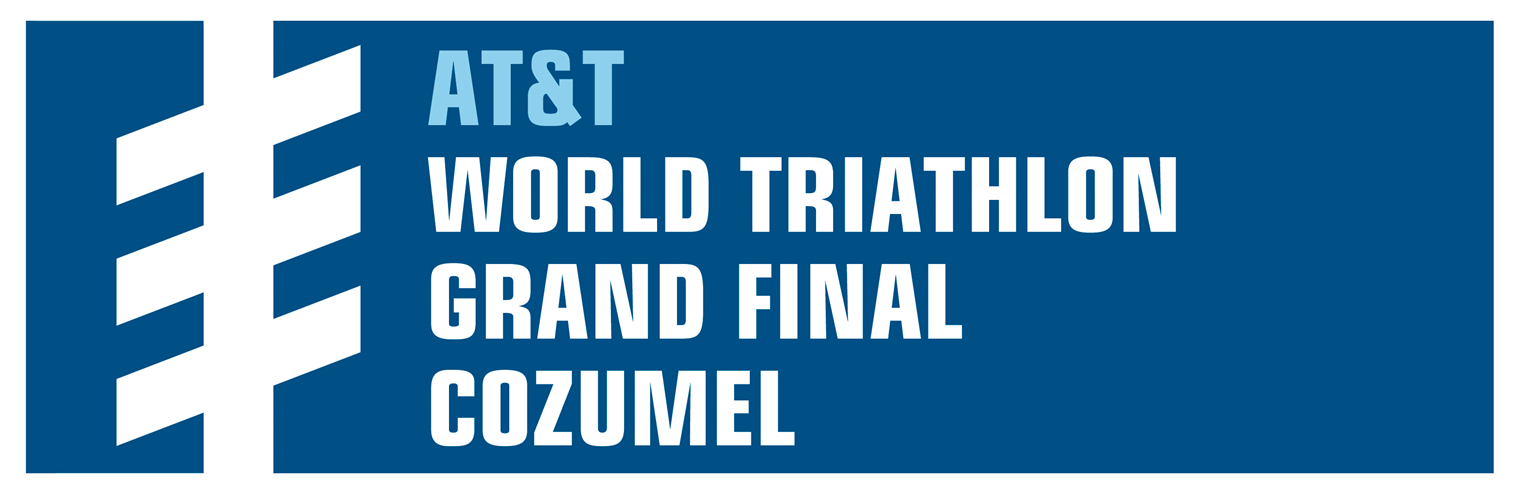 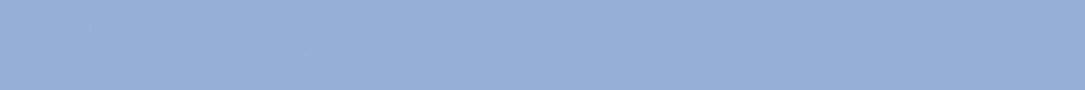 Post-race procedure
Doping Control
Photo ID is needed for every athlete to go for testing

Team Medical Access
Only team medical will be allowed to enter the medical tent after ITU Medical Delegate’s permission. 
Every NF can have 1 team medical accreditation, but for team doctors only!
Team doctors should register with the ITU Medical Delegate (Dr. Humberto Aguilar)
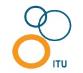 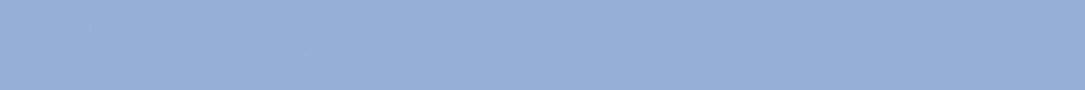 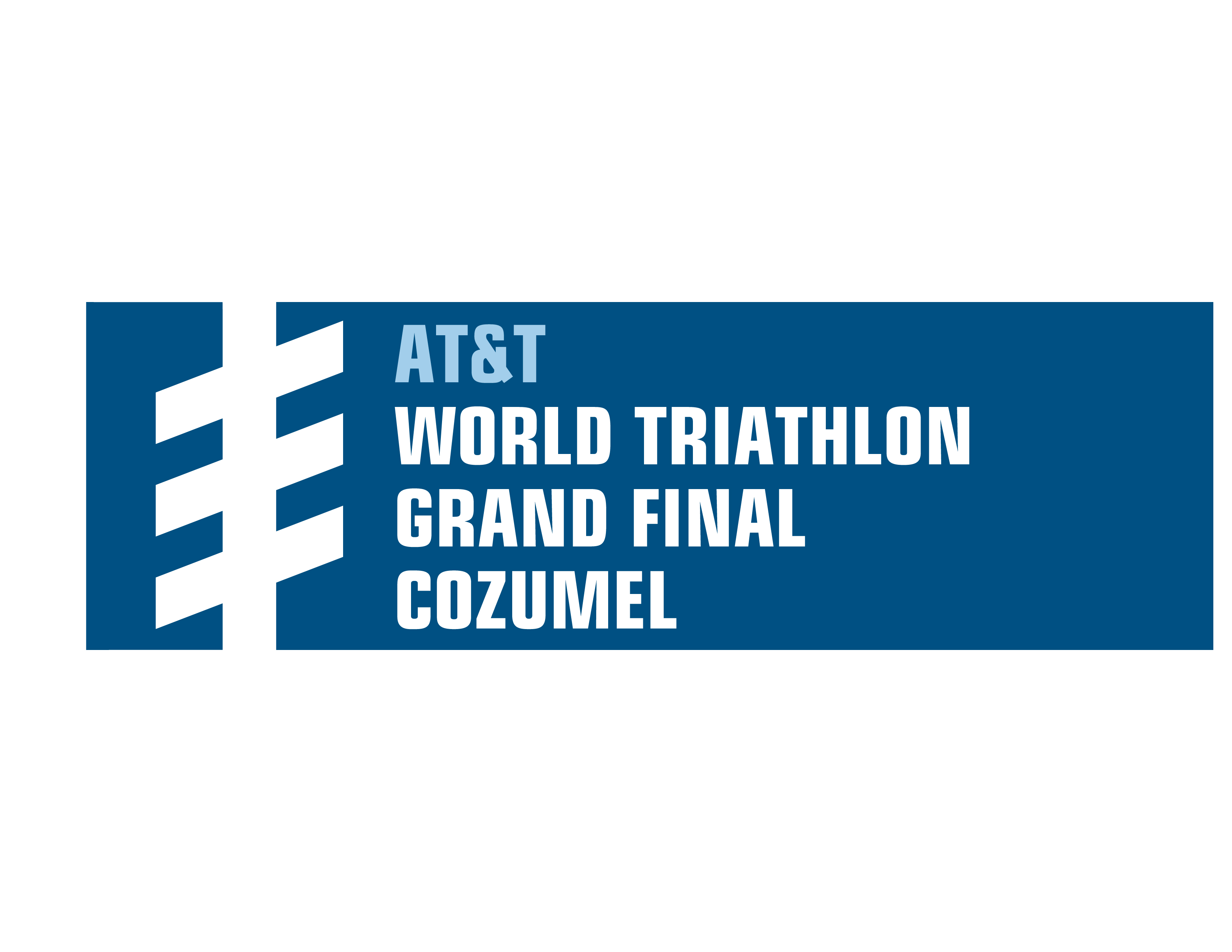 Post race procedure
For Top 3:
	 - TV/Flash Interviews
	 - Medal Ceremony
	 - Media “Mixed Zone”

Dress “up” – with race uniform (or country clothes) coaches assistance needed: Ambush marketing rules apply 

Race caps/visors are allowed at the podium with maximum 1 sponsor logo with maximum height 4cm & total area 20cm² 

Elite/U23/Jr Aquathlon 		8:45 Fonatur Triathlon Park
     Awards Ceremony

Para Aquathlon Awards Ceremony 	20:00 Playa Mia Beach Club
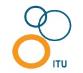 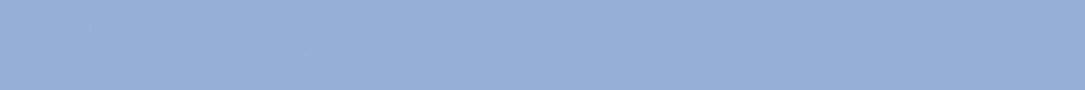 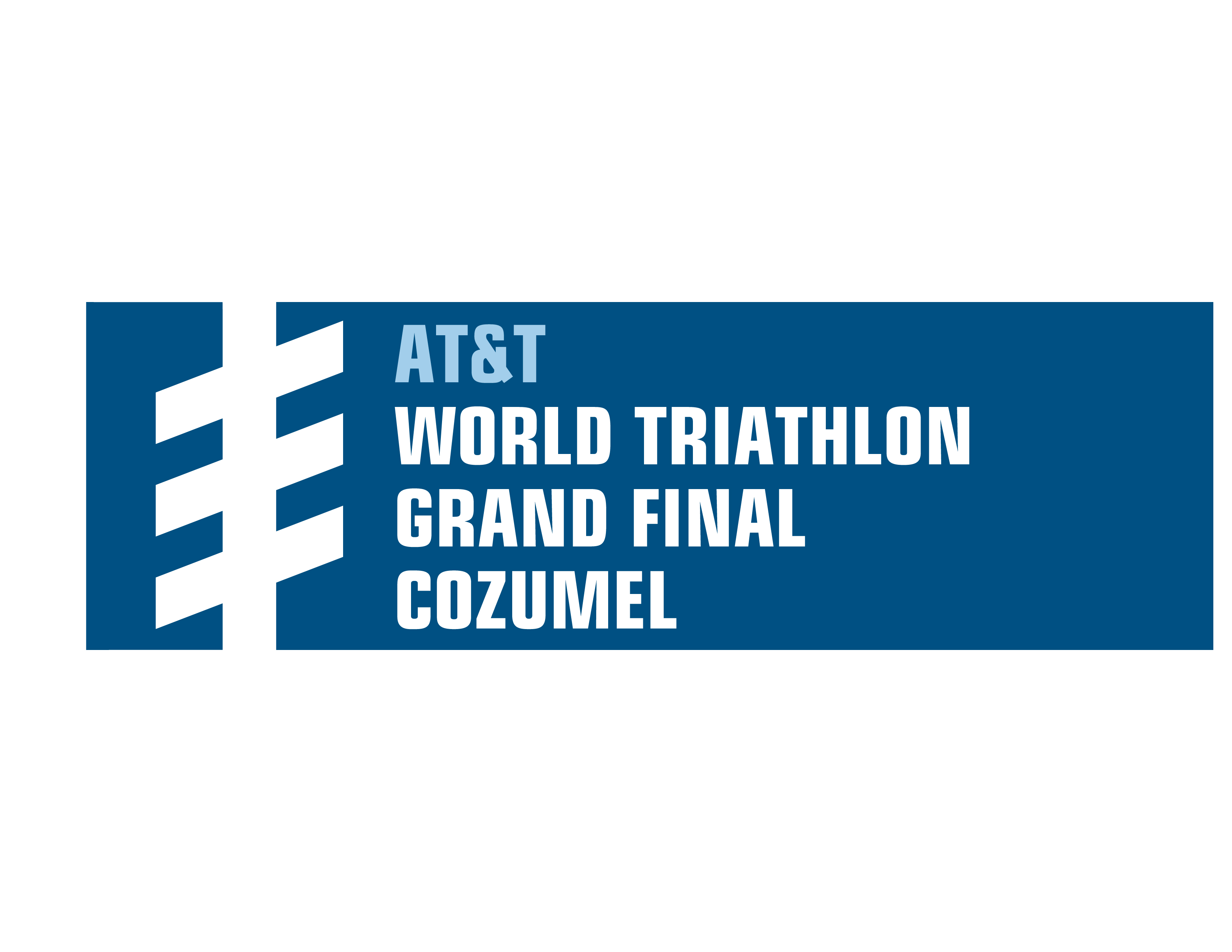 Ambush Marketing
Ambush marketing is defined as:
	“Deliberately using the opportunity of live television and
	media photographers to acquire additional exposure for your sponsor product, apparel or brand.”

    The consequence for this behavior is:
	The athlete will immediately forfeit their prize money for that event, if any

   Please follow the ambush marketing rules
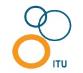 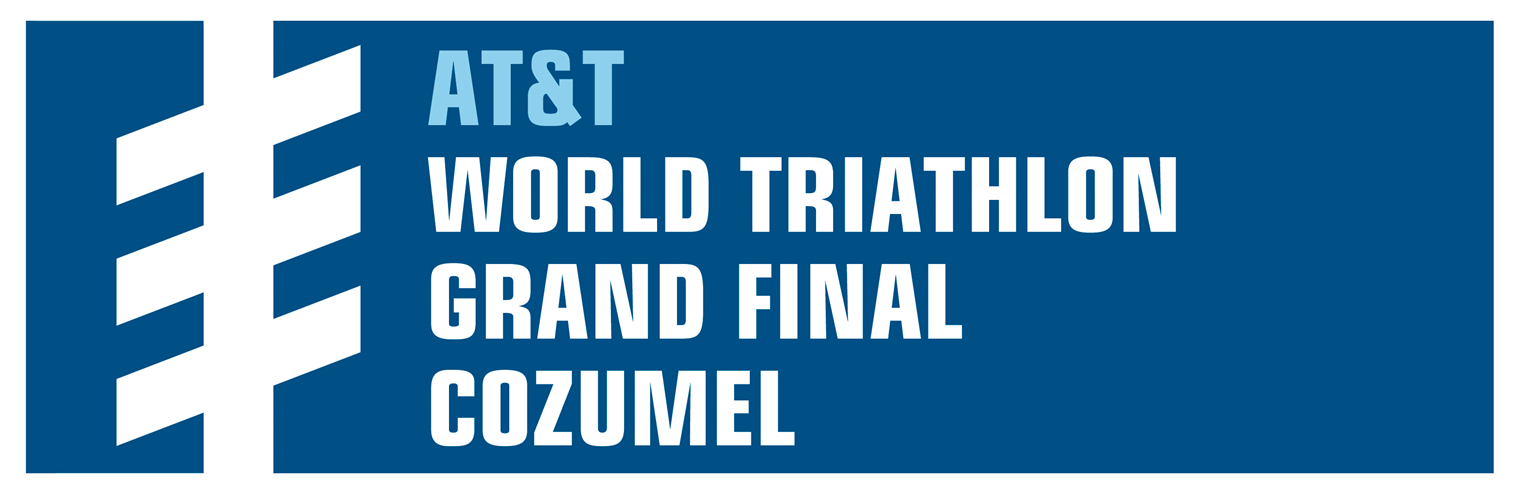 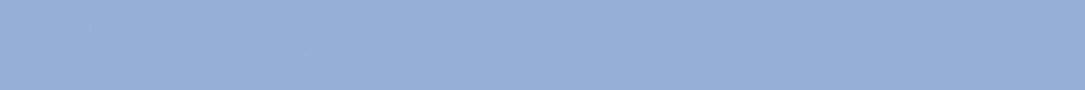 Weather Forecasts
Wednesday
High/Lo	Precipitation          Wind		Humidity
30°/ 24°	        40%	    ESE 16 km/h	     82%
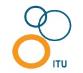 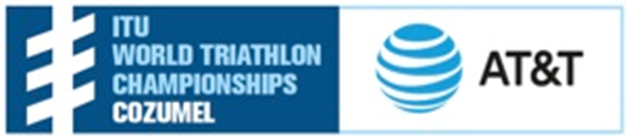 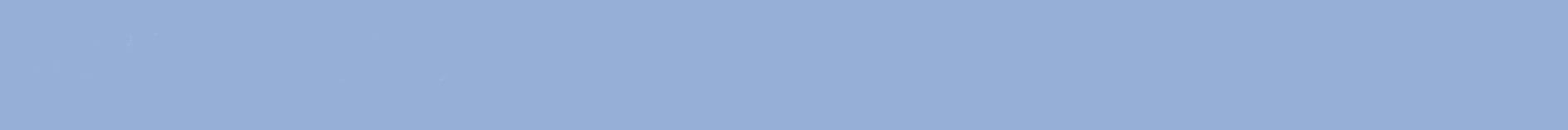 Briefing presentation
http://www.triathlon.org/about/downloads/category/race_briefings/
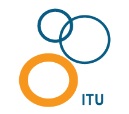 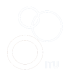 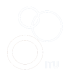 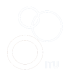 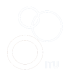 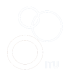 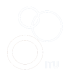 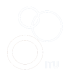 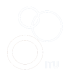 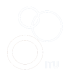 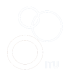 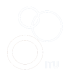 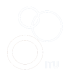 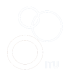 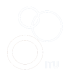 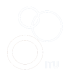 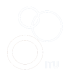 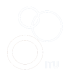 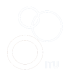 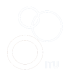